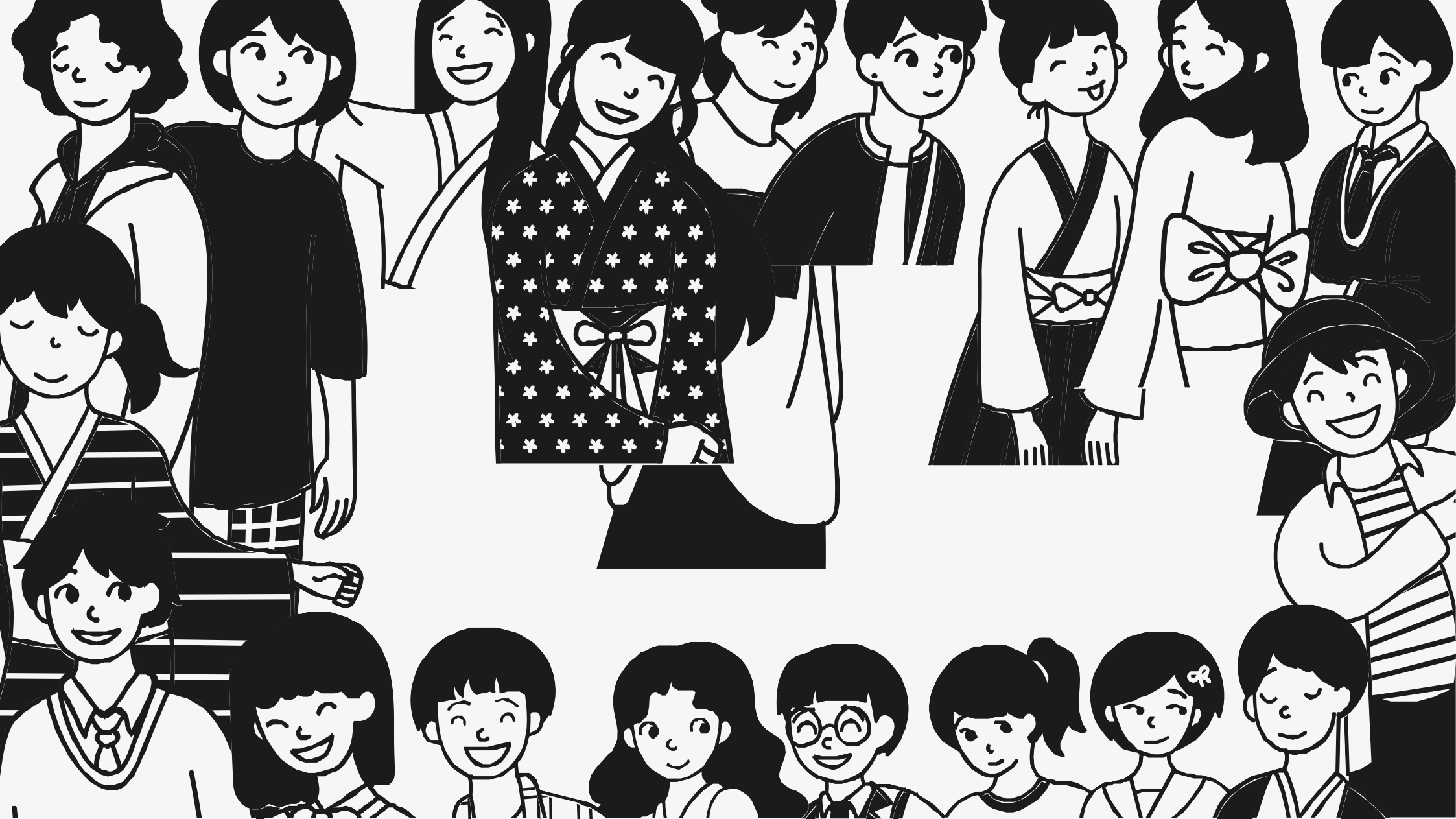 КОНСУЛЬТАЦИОННЫЙ  ВЕБИНАР №2  ДЛЯ УЧИТЕЛЕЙ ОБЩЕСТВОЗНАНИЯ- УЧАСТНИКОВ ПРОЕКТА «ОБРАЗОВАТЕЛЬНЫЙ ЛИФТ: ШНОР-2022»
8 сентября 2022г.
РУКОВОДИТЕЛИ НАПРАВЛЕНИЯ: 


2 группа
КАЛЬСИНА АЛЛА АЛЕКСЕЕВНА  - доцент, кандидат исторических наук, доцент кафедры  экономики ПГГПУ
ЦЕЛЬ вебинара №2 -  конструирование заданий  по финансовой грамотности  в  формате   PIZA
ПЛАН ВЕБИНАРА:
Краткий  анализ присланных материалов участников проекта «Образовательный лифт:ШНОР-2022».
Алгоритм  конструирования  заданий  по  финансовой грамотности  в  формате PIZA  и техническое задание   к следующей  встрече.
 Информация  Банка России, «Финансовая грамотность в системе  образования» (Секлецова Оксана Юрьевна)
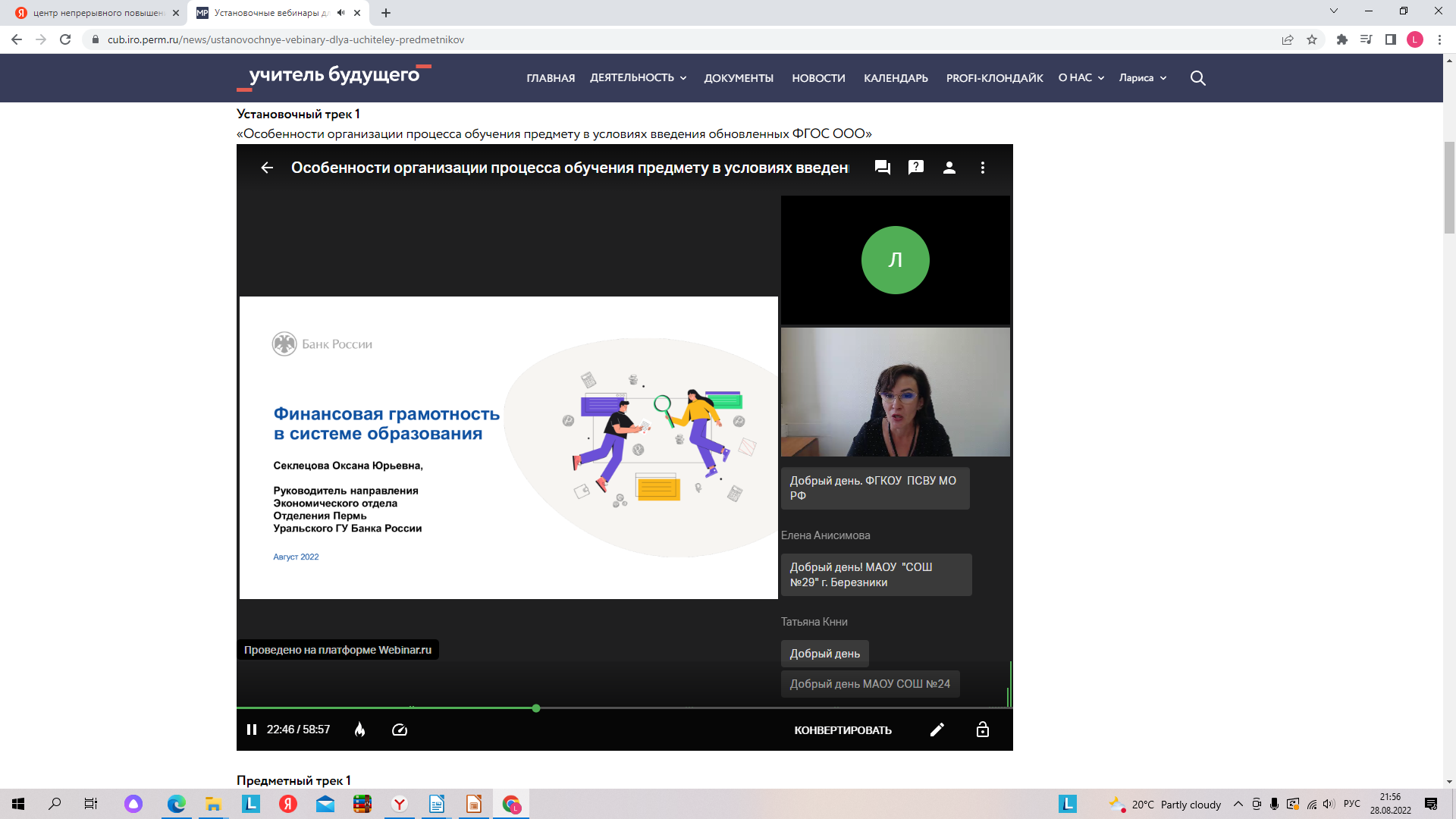 Краткий  анализ присланных материалов участников проекта «Образовательный лифт:ШНОР-2022»
ПРОДВИЖЕНИЕ ПРОЕКТА «ОБРАЗОВАТЕЛЬНЫЙ ЛИФТ: ШНОР-2022». ФОРМИРОВАНИЕ ФУНКЦИОНАЛЬНОЙ ГРАМОТНОСТИ
?
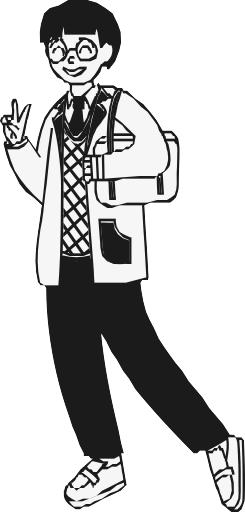 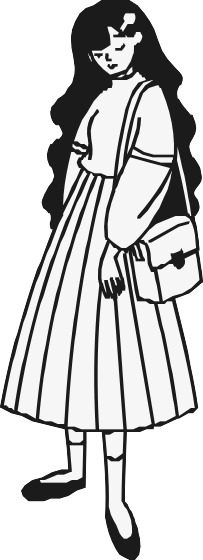 Установочный семинар/вебинар – 12 мая в 16.00
1. Вебинар-консультация ( обсуждение выполнения  заданий/определение новых – 17/16 июня в 16.00 (обсуждение ТЗ 1)
Промежуточный семинар/вебинар – 29 августа в 16.00
2.Вебинар-консультация (обсуждение выполнения  заданий  / программ ( УРОЧНОЙ/ВНЕУРОЧНОЙ РАБОТЫ) – 8/9 сентября в 15.00 и  16.00 (обсуждение ТЗ 2)
3. Вебинар-консультация (обсуждение выполнения  заданий - (обсуждение ТЗ 3) – 23/22 сентября в 16.00
Итоговый семинар/вебинар – 20 октября в 16.00
ИТОГОВАЯ КОНФЕРЕНЦИЯ ПО ПРОЕКТУ - ноябрь
ГРАФИК ПРОЕКТА.
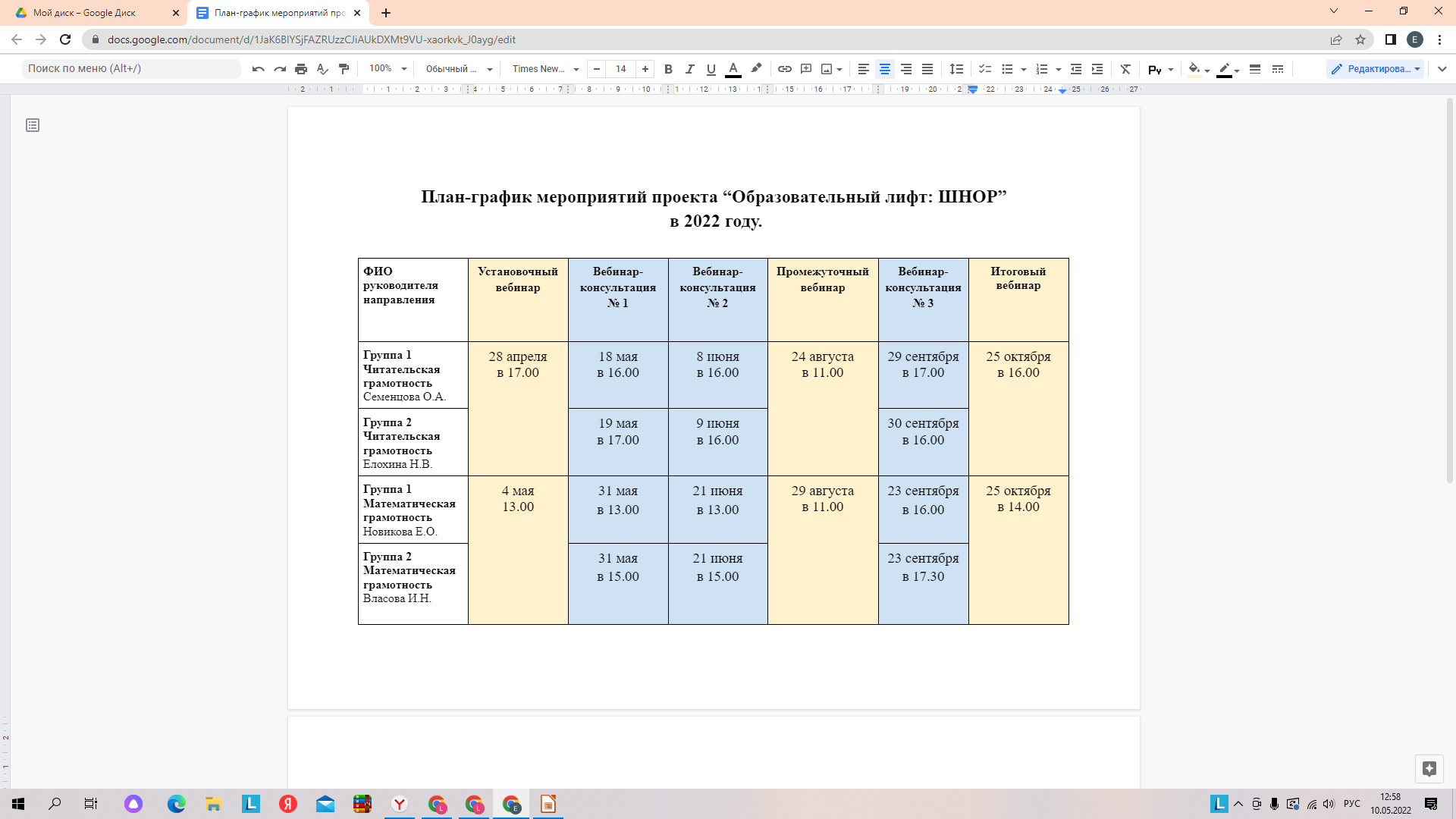 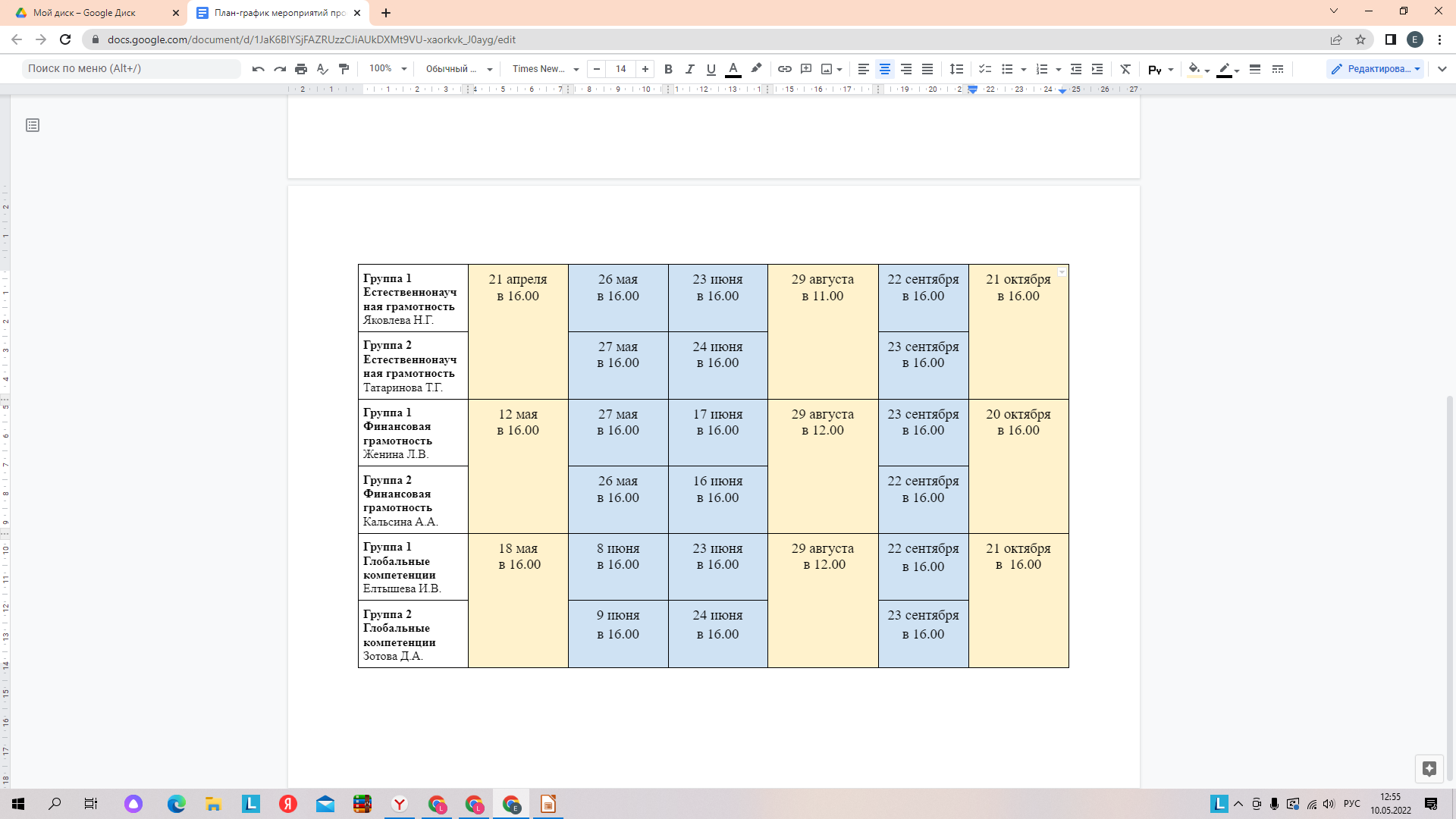 Перенос вебинара на 8-9 сентября
ТЕХНИЧЕСКИЕ ЗАДАНИЯ (ТЗ) ПРОЕКТА
Техническое Задание 2
Проектирование рабочей программы урочной/внеурочной  деятельности  с использованием конструктора ИСРО РАО, с включением заданий PISA в образовательный процесс
Техническое Задание 1
Апробация заданий банка РЭШ для организации работы школьников в урочной /внеурочной деятельности
Техническое
Задание 3
Создать авторский кейс заданий по финансовой грамотности   формате PISA (не менее 5 заданий, объединенных одной темой)
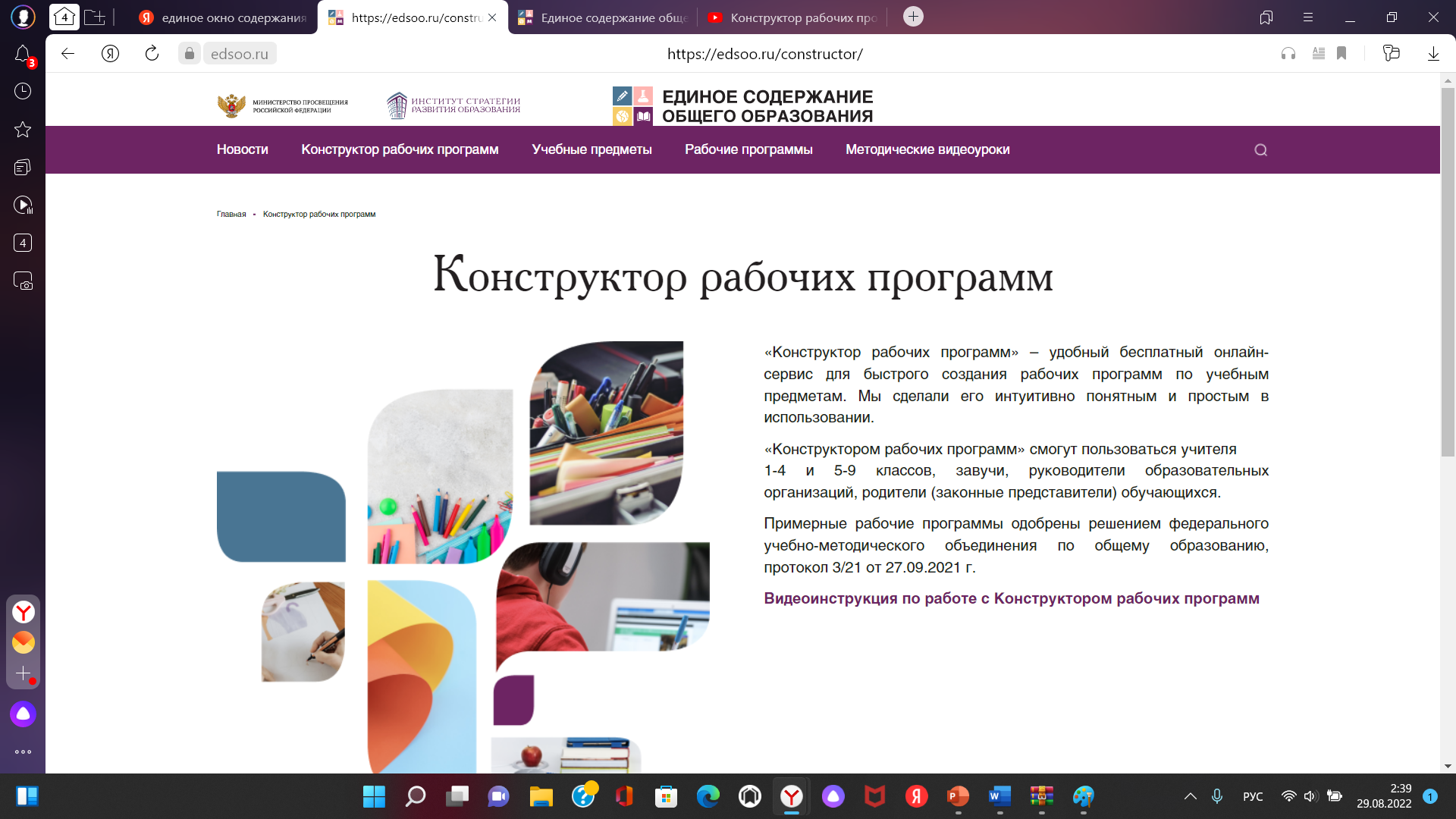 Благодарим за работу в проекте!
Рабочая программа по обществознанию
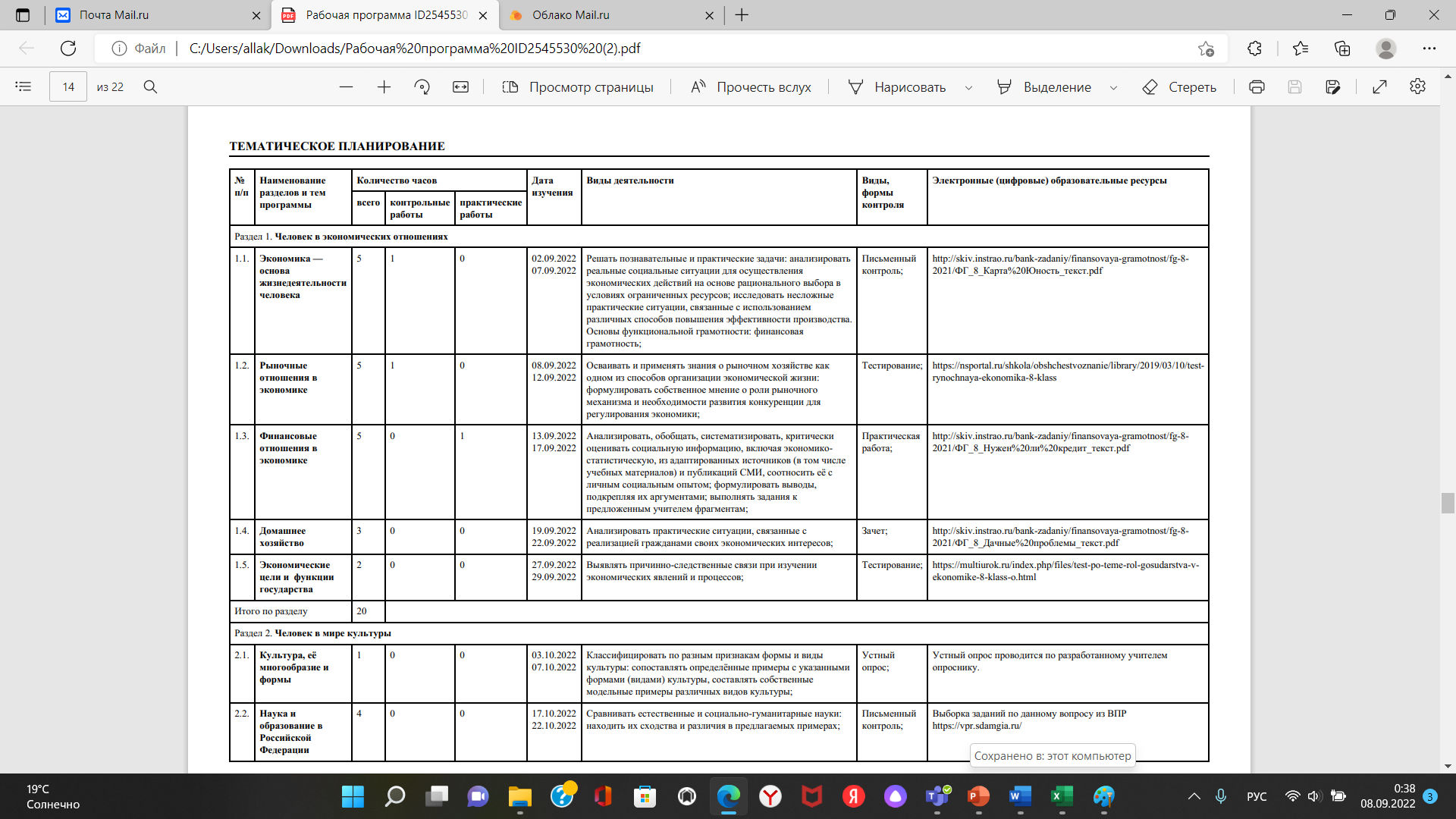 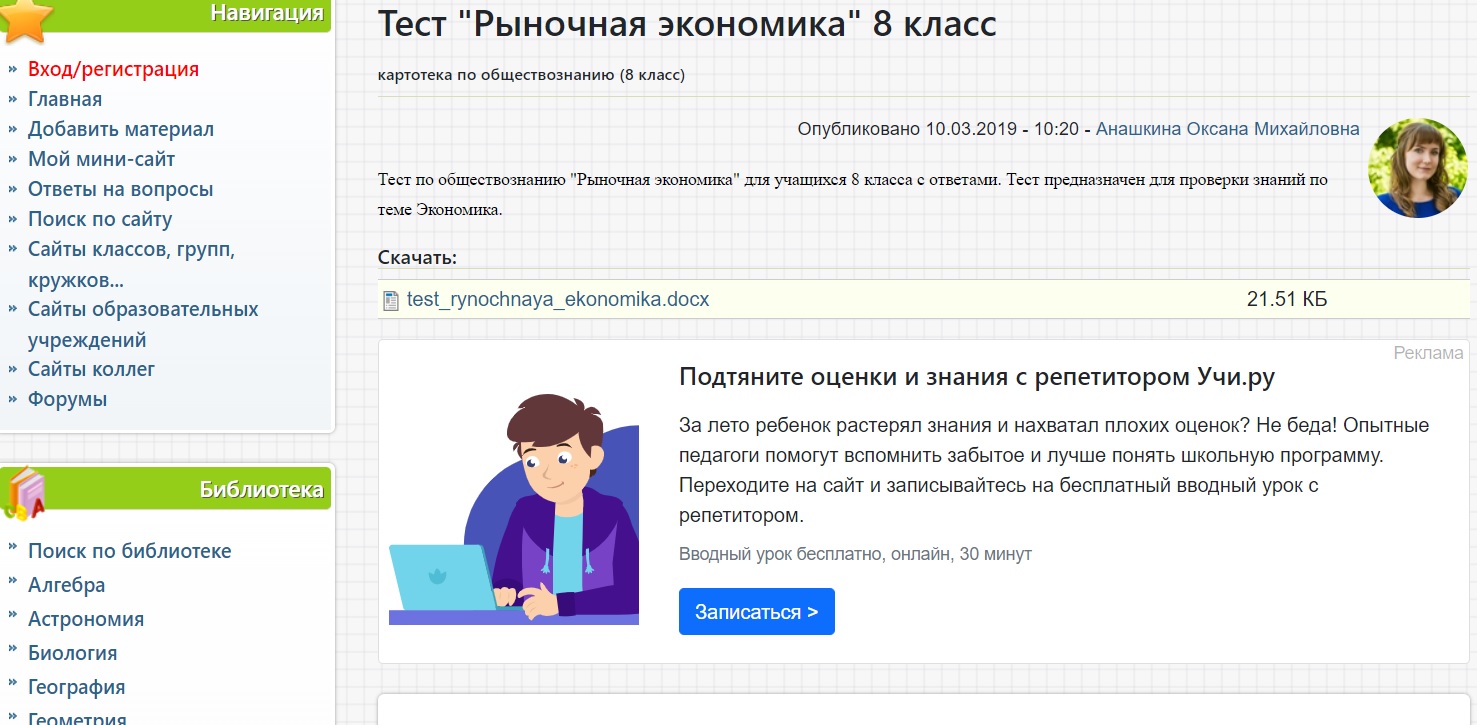 Рабочая программа по обществознанию
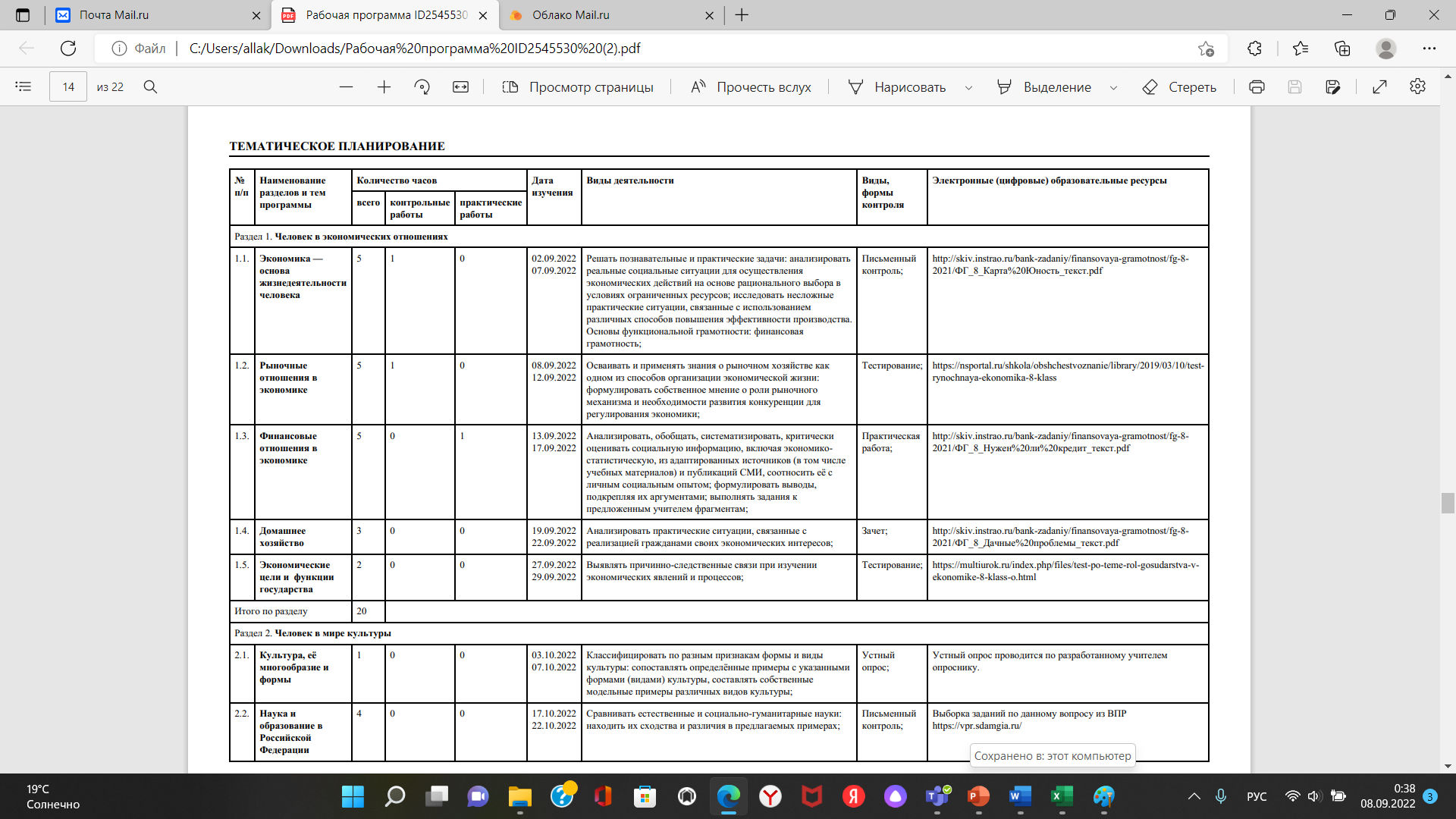 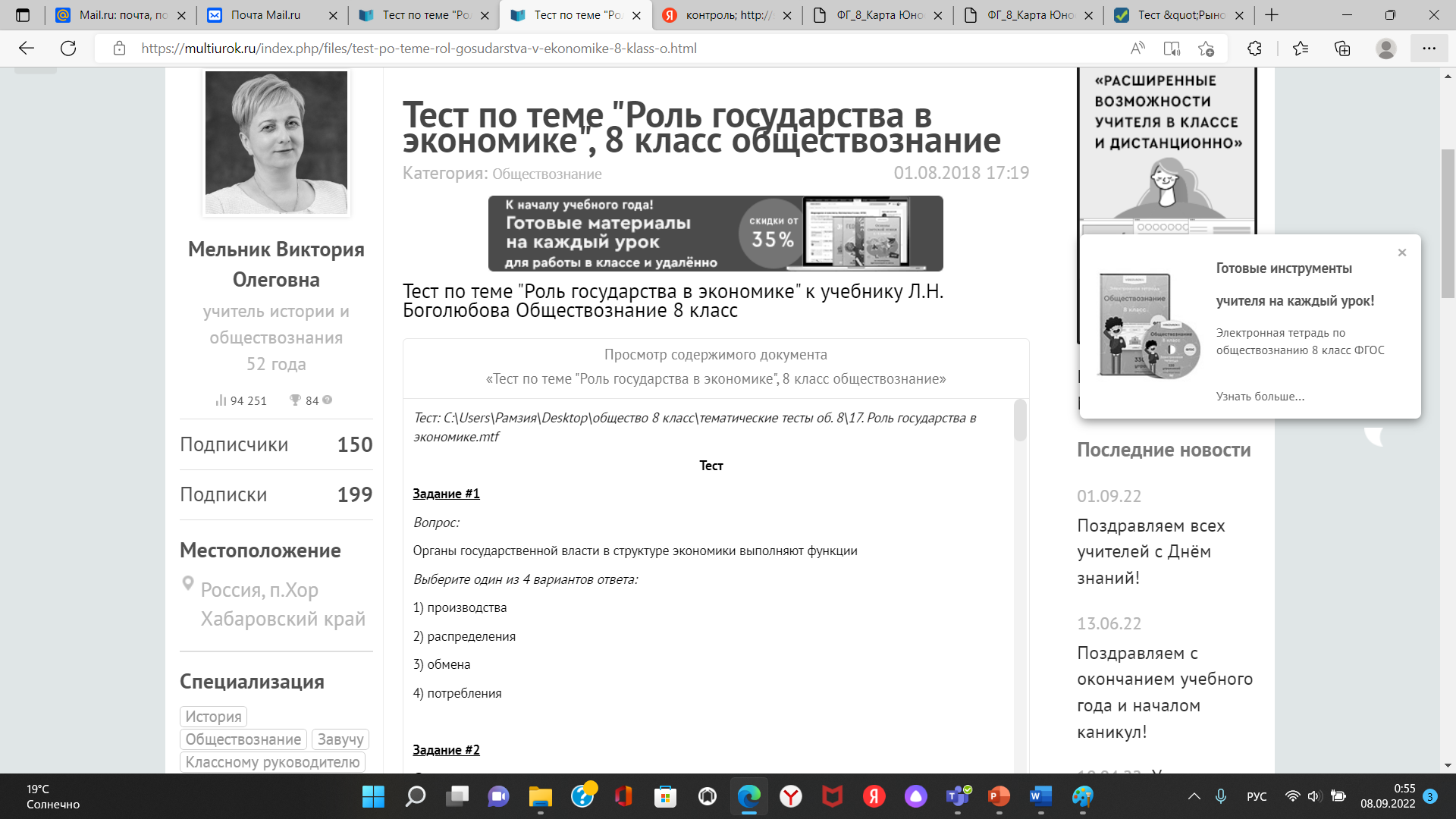 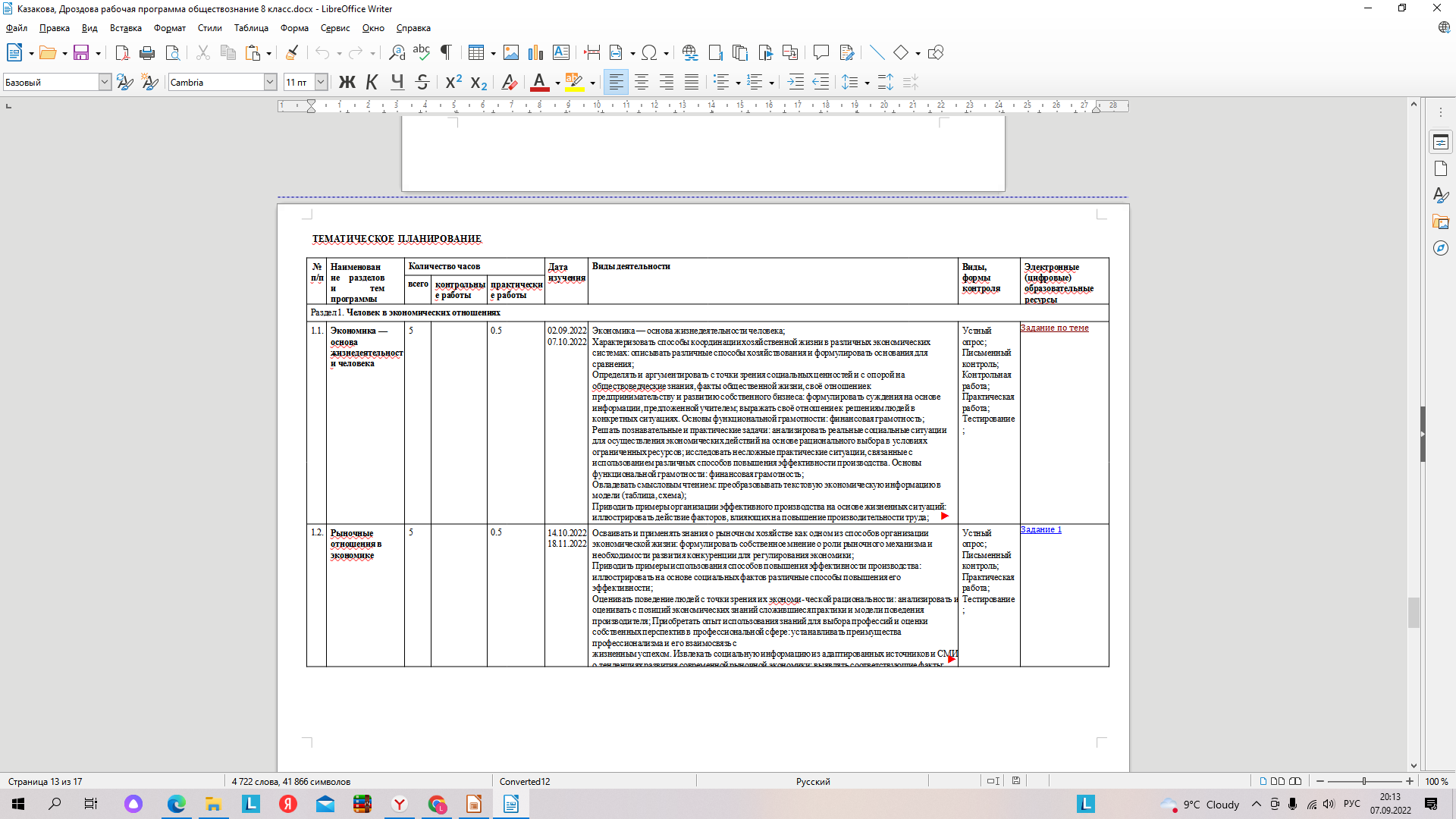 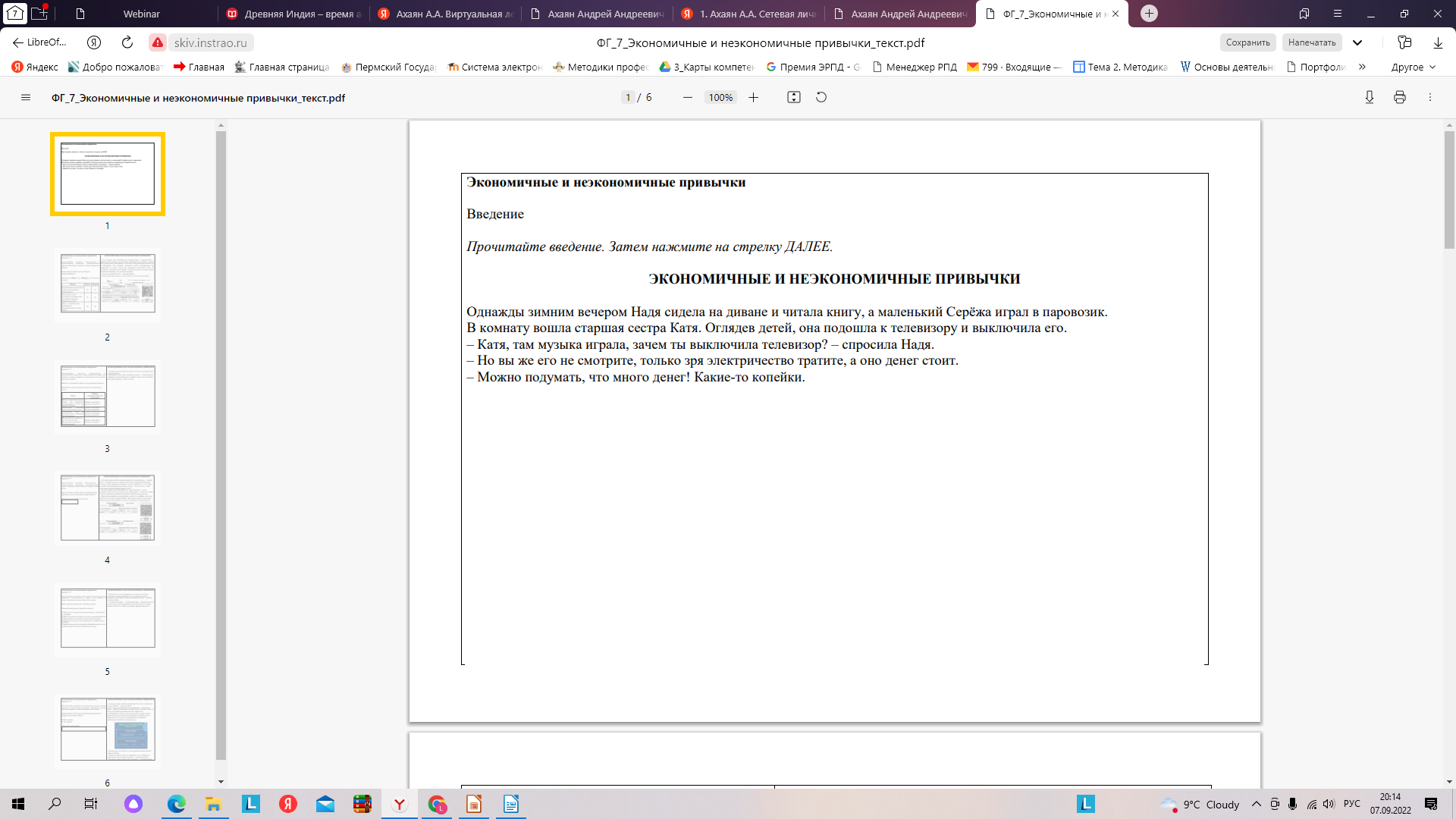 Не  все  ссылки   активны в рабочей программе
Прислано только  тематическое  планирование, программа не  сгенерирована 
Выполнено только  одно  задание  проекта
Некоторые недочеты
ЭТО ИНТЕРЕСНО?
РАЗБОР ЗАДАНИЙ ПО ФИНАНСОВОЙ ГРАМОТНОСТИ (PISA) для создания авторских кейсов
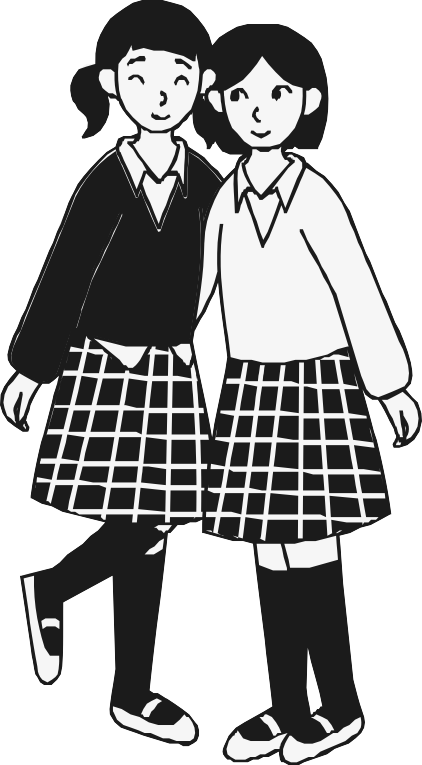 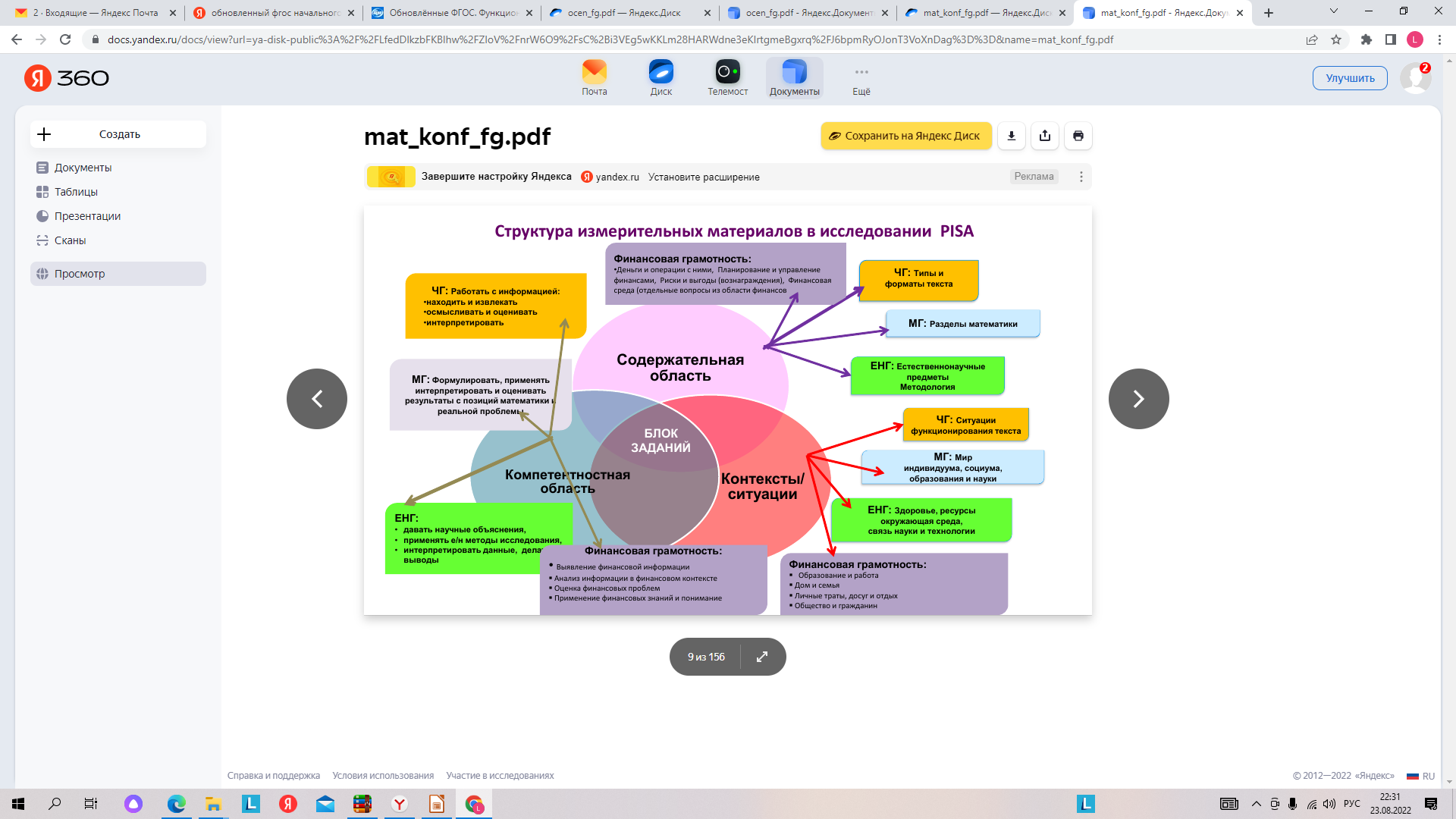 АЛГОРИТМ ВЫПОЛНЕНИЯ ТЗ 3 (8 тактов)
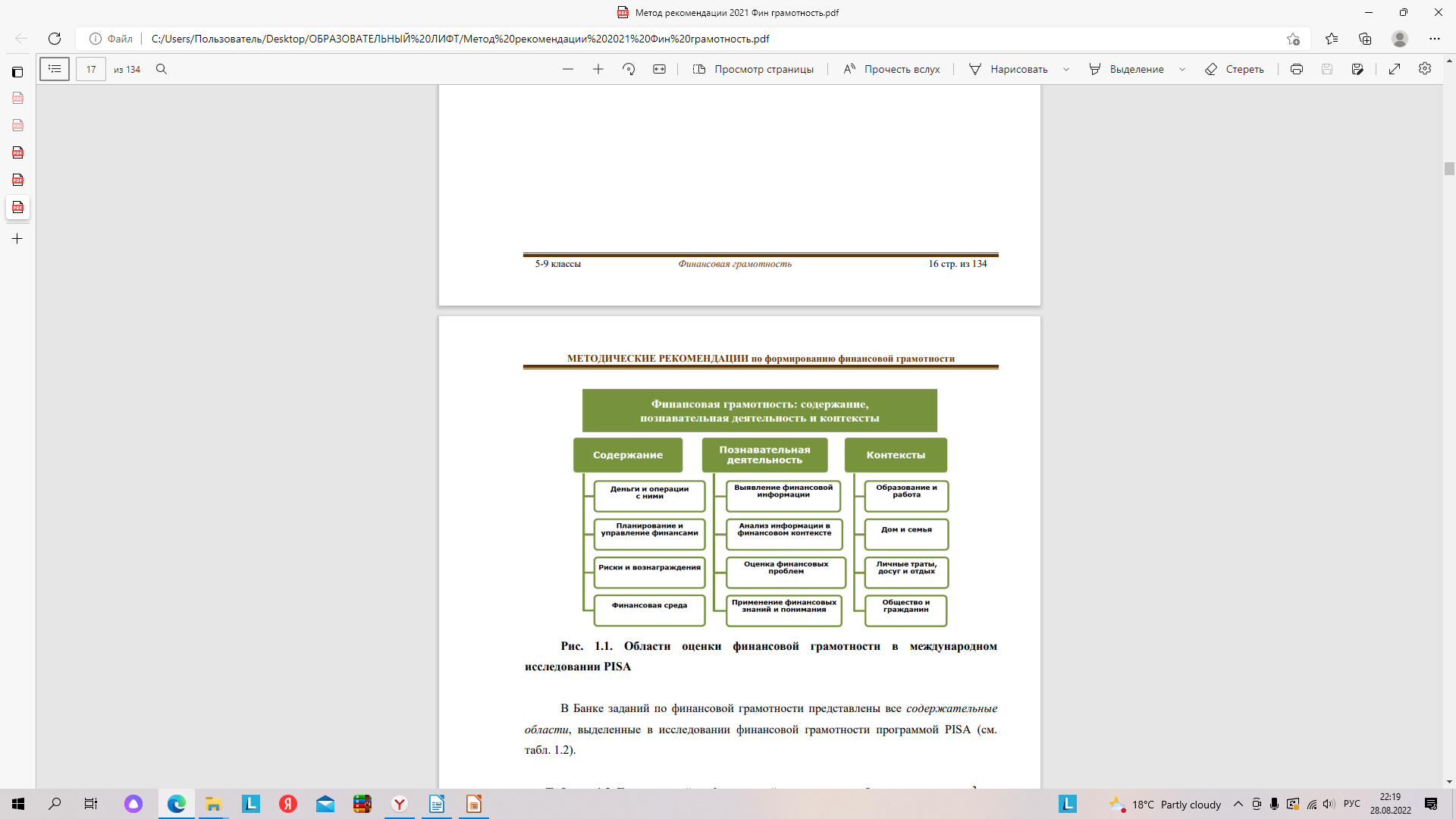 Определиться с содержательной областью задания 
Определиться с контекстом задания 
Сформулировать ситуацию и тему кейса заданий
Подобрать тексты, визуальный ряд  ( фото, рисунок, диаграммы, таблицы, инфографику и пр.) 
5. Сформулировать задания, выбрав разную  форму для каждого задания ( не менее 5)
6.При составлении каждого задания определить познавательную деятельность ( компетентностную область)
7. Составить общую характеристику задания
8. Продумать критерии оценивания
КОНСТРУИРОВАНИЕ  ЗАДАНИЙ ПО  ФИНАНСОВОЙ ГРАМОТНОСТИ
1. Определиться  с  содержательной Областью задания
1. Определиться  с  содержательной областью задания
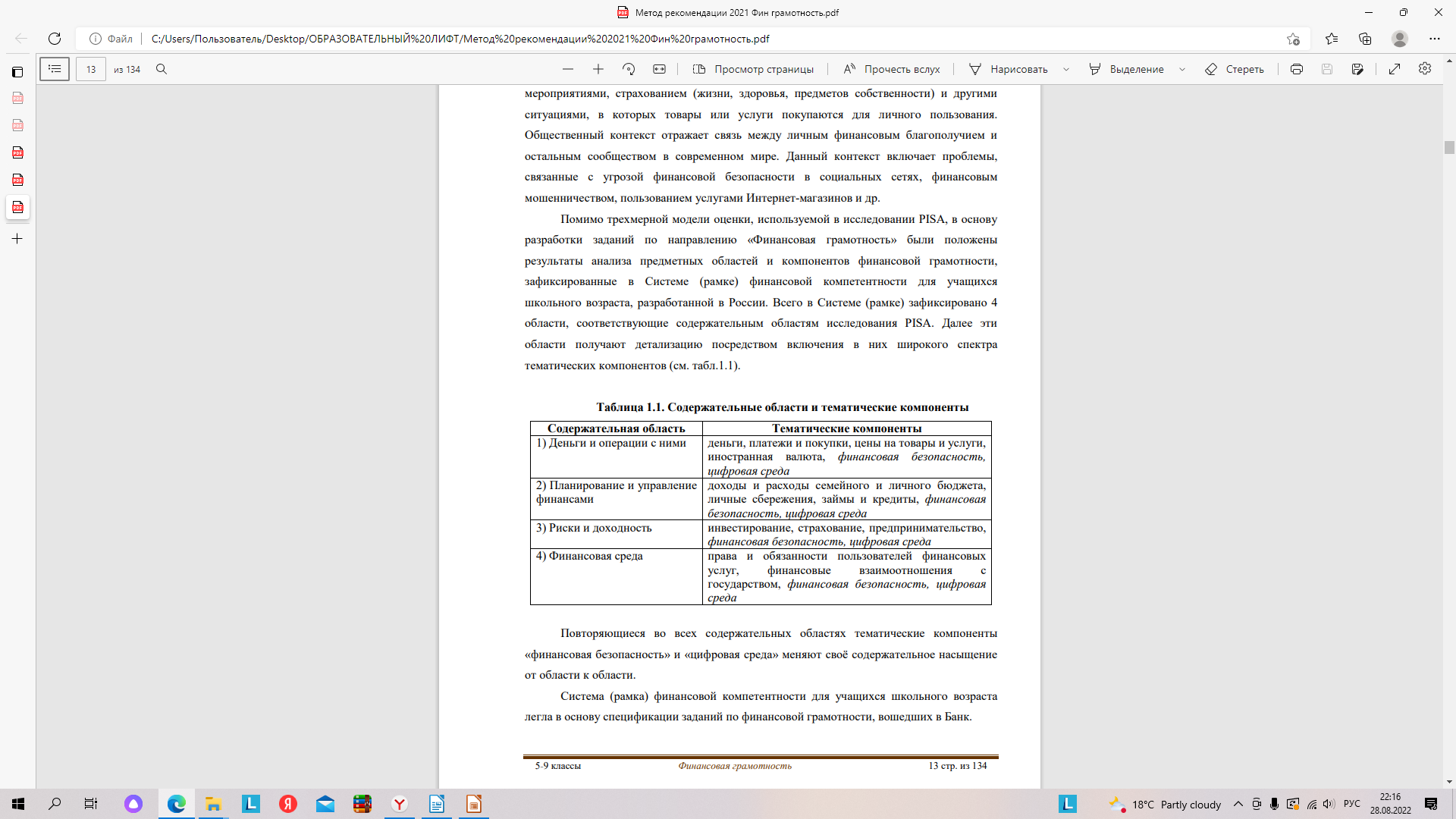 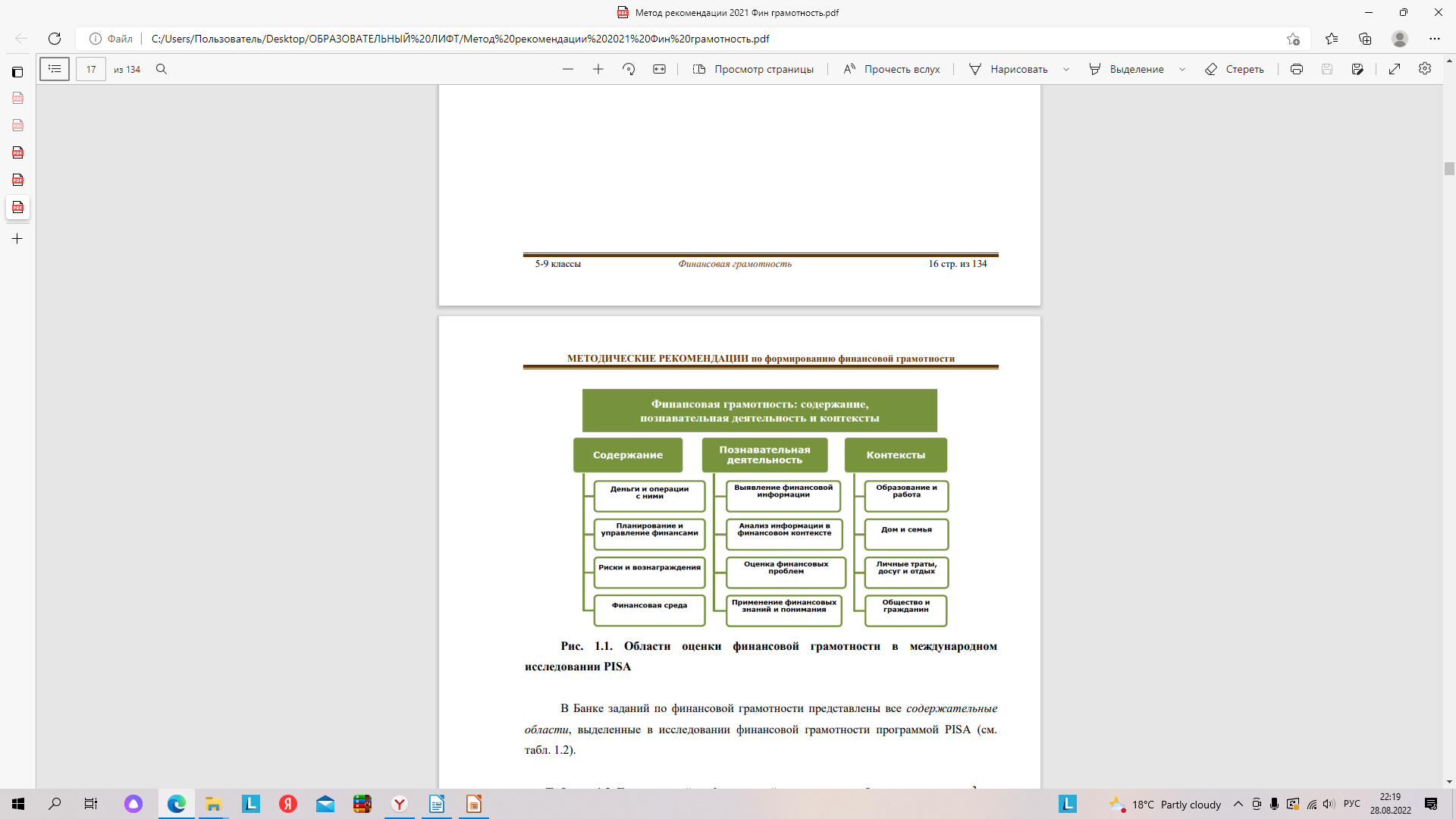 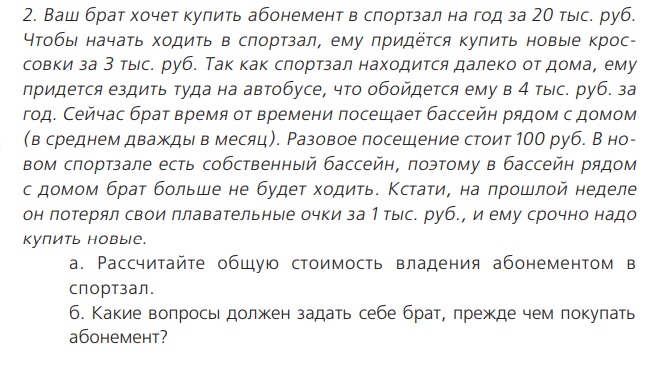 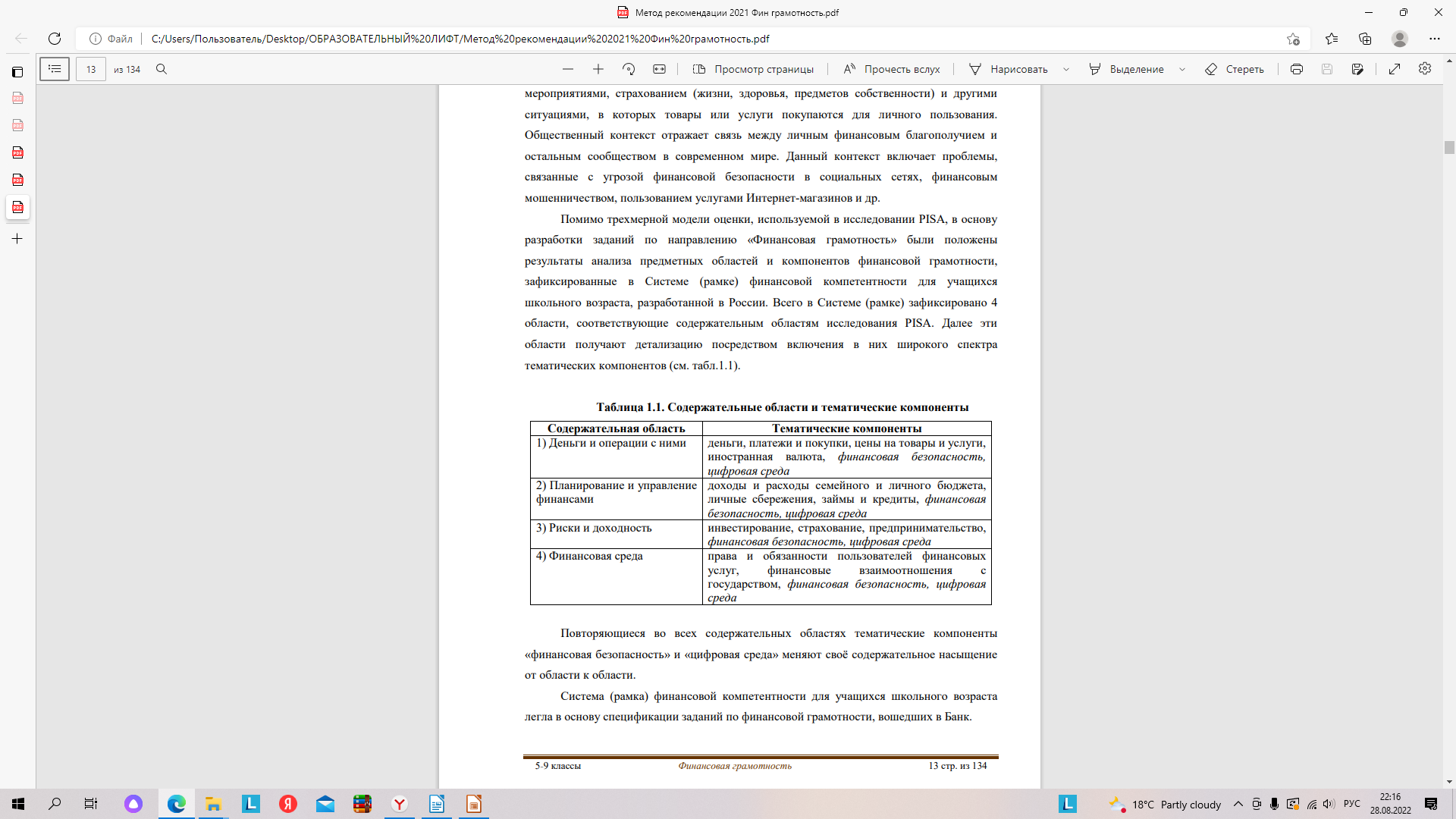 2. Определиться  с контекстом задания (контексты-жизненные ситуации)
2.   Определиться с контекстом задания
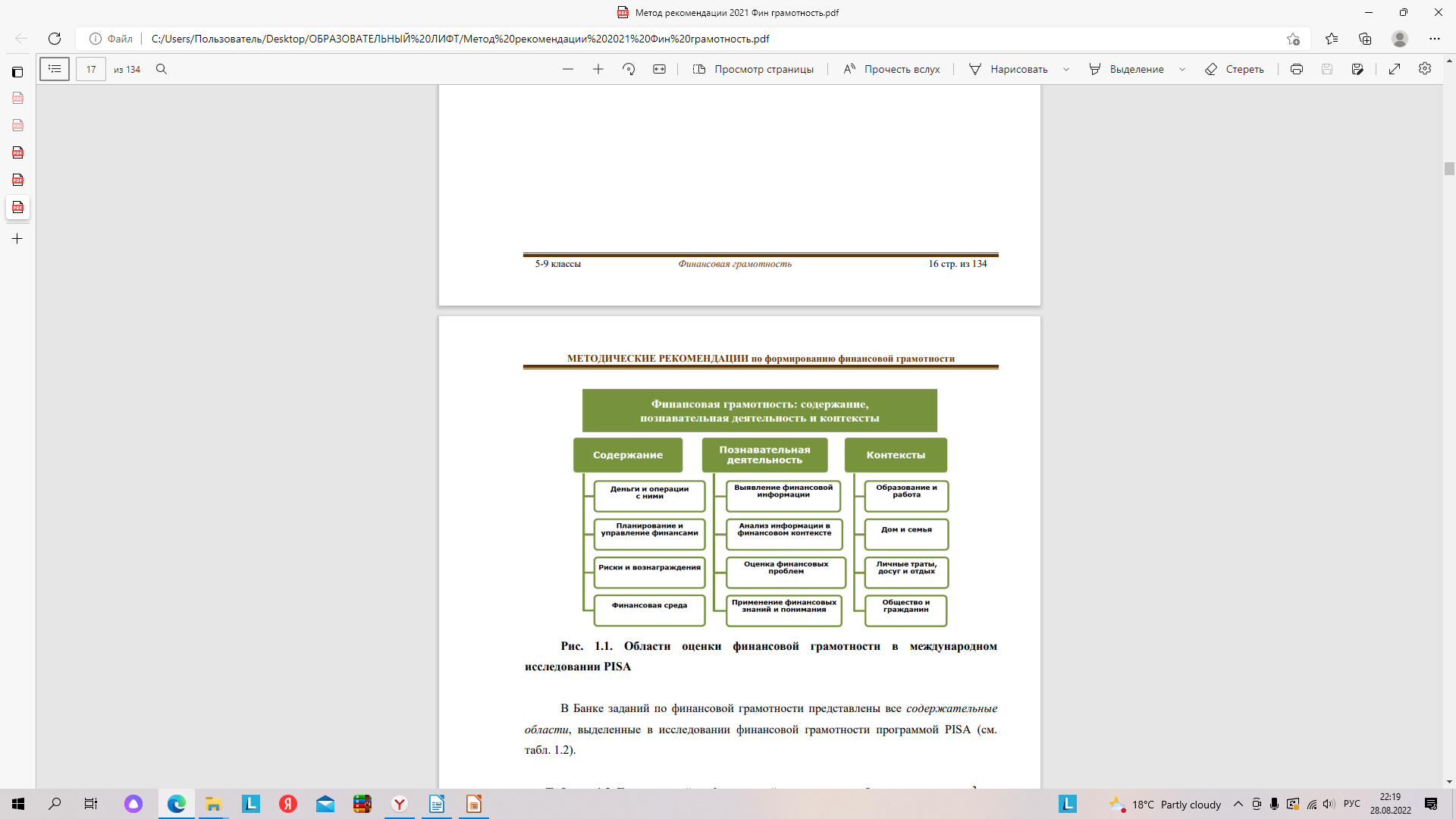 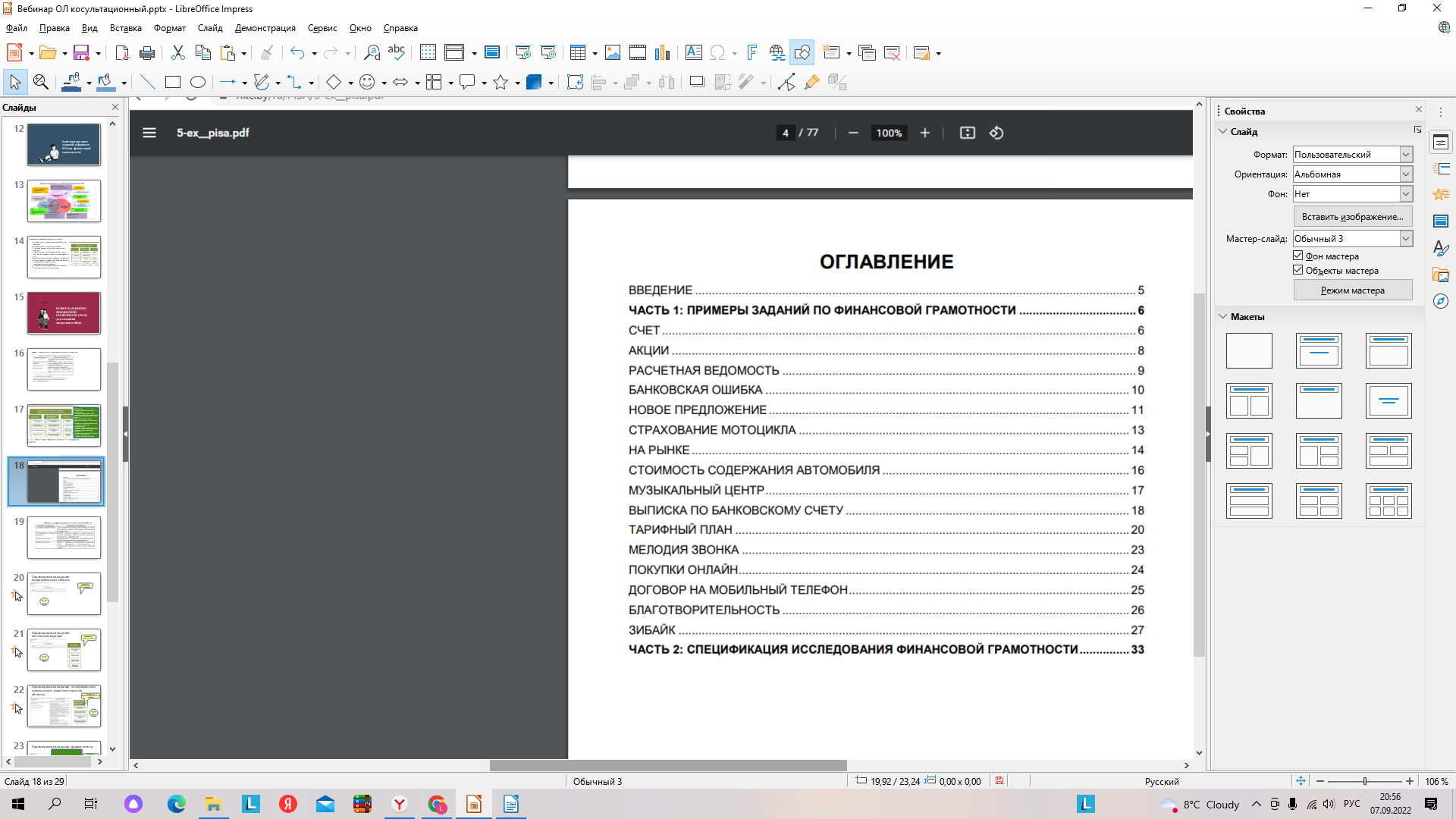 3. Сформулировать ситуацию   и тему  кейса  задания
3. Сформулировать ситуацию и тему кейса заданий
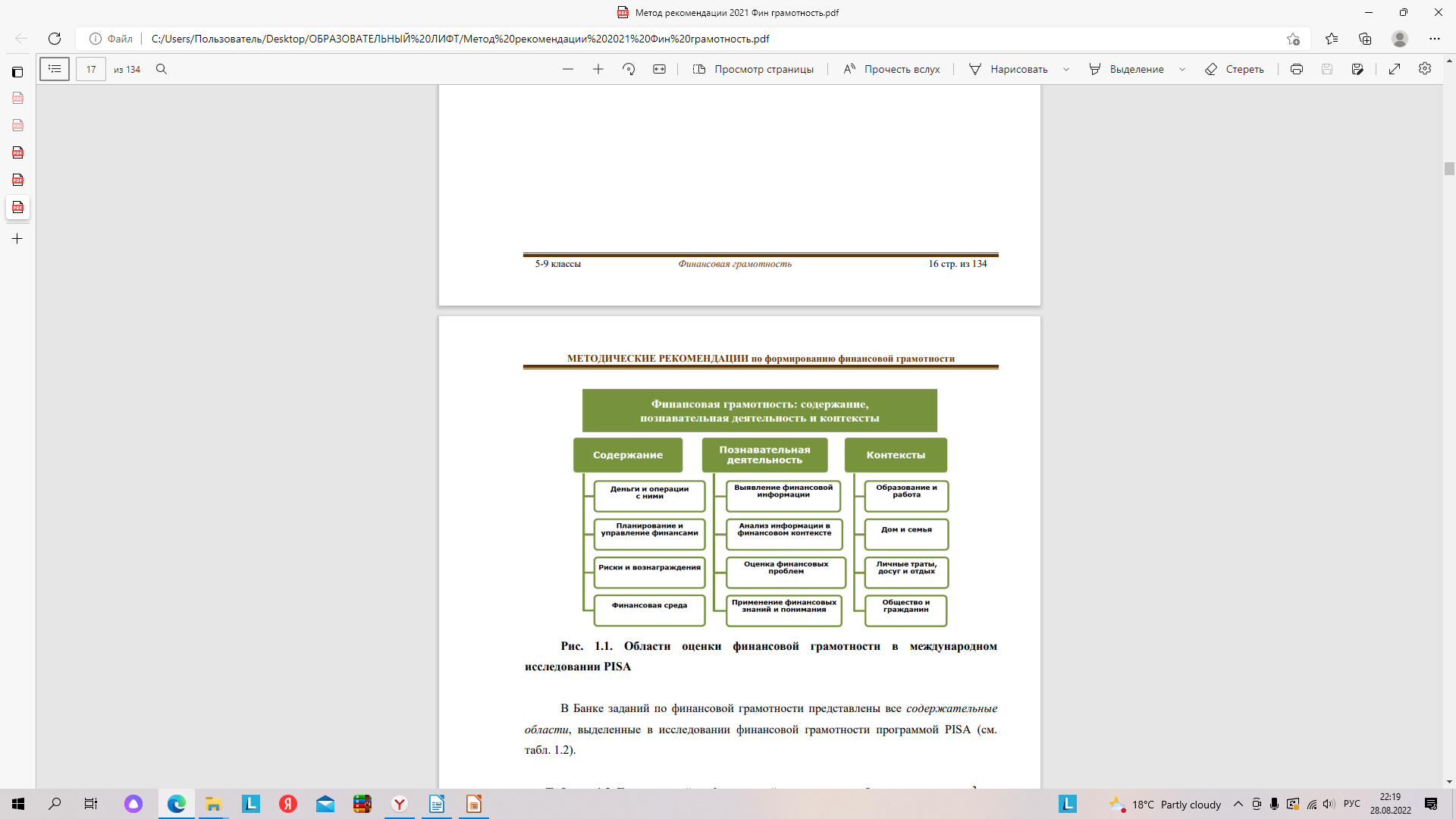 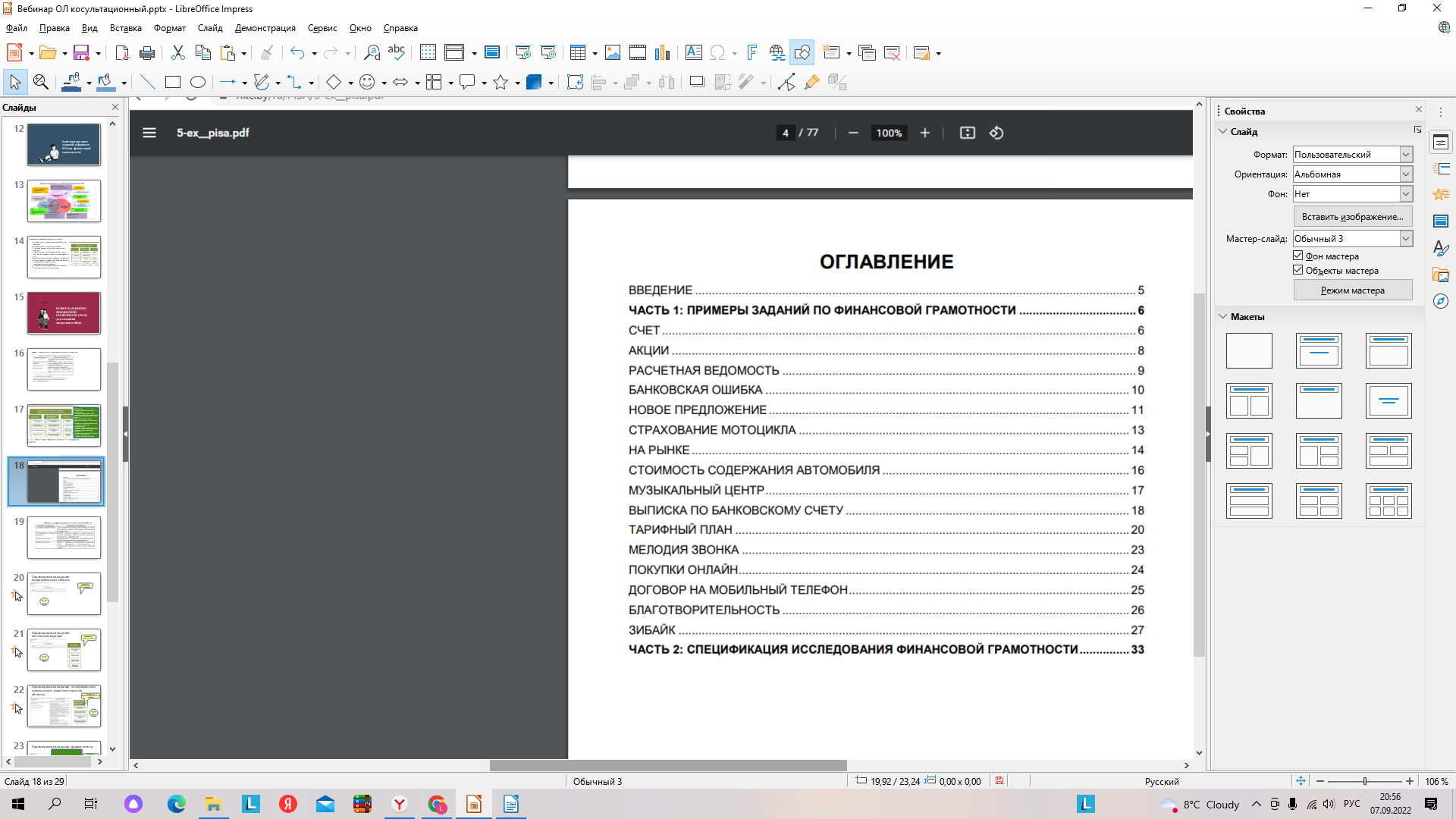 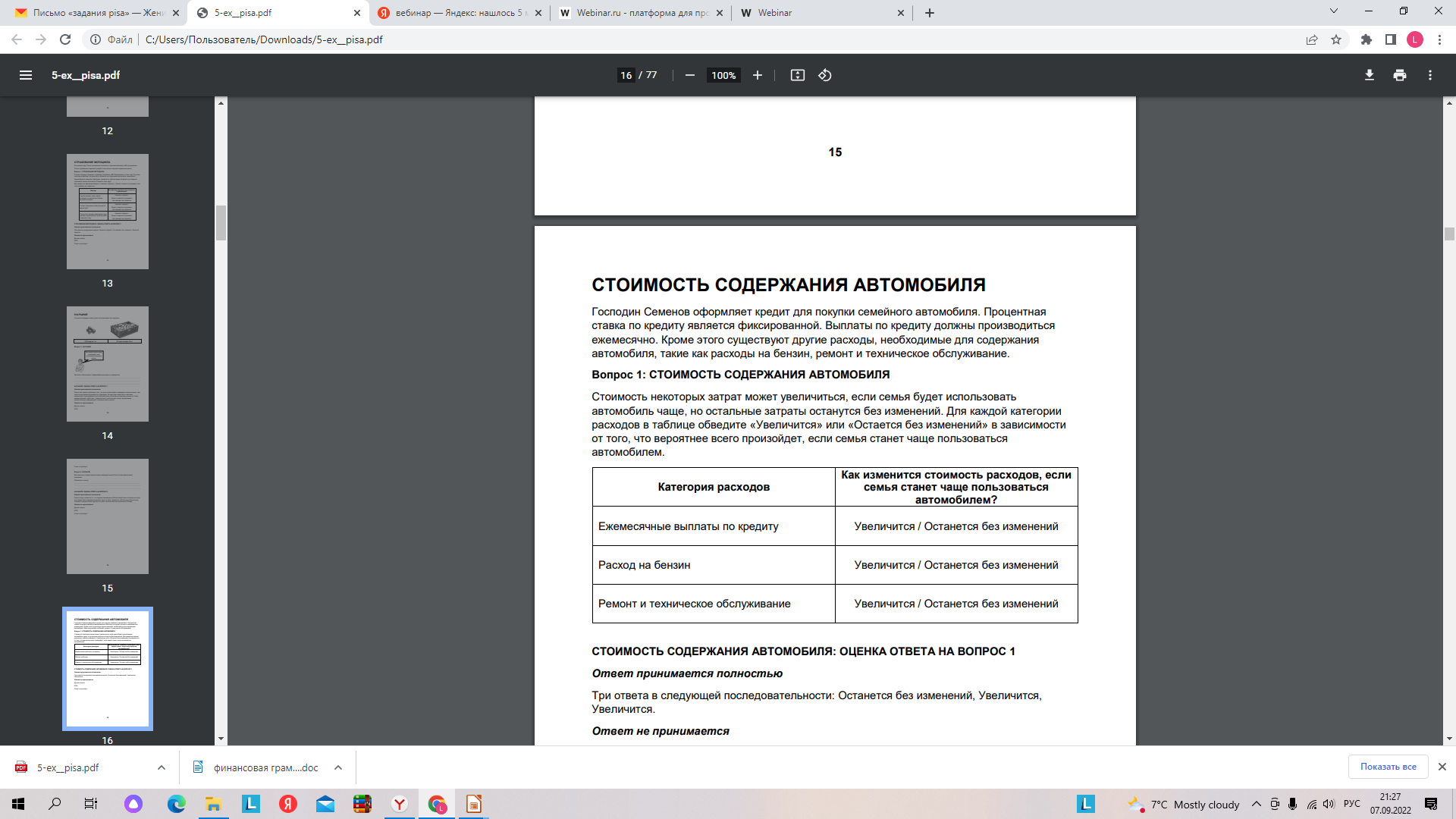 4. подобрать тексты, визуальный ряд   (фото, рисунок, диаграммы, таблицы, инфографику и пр.)
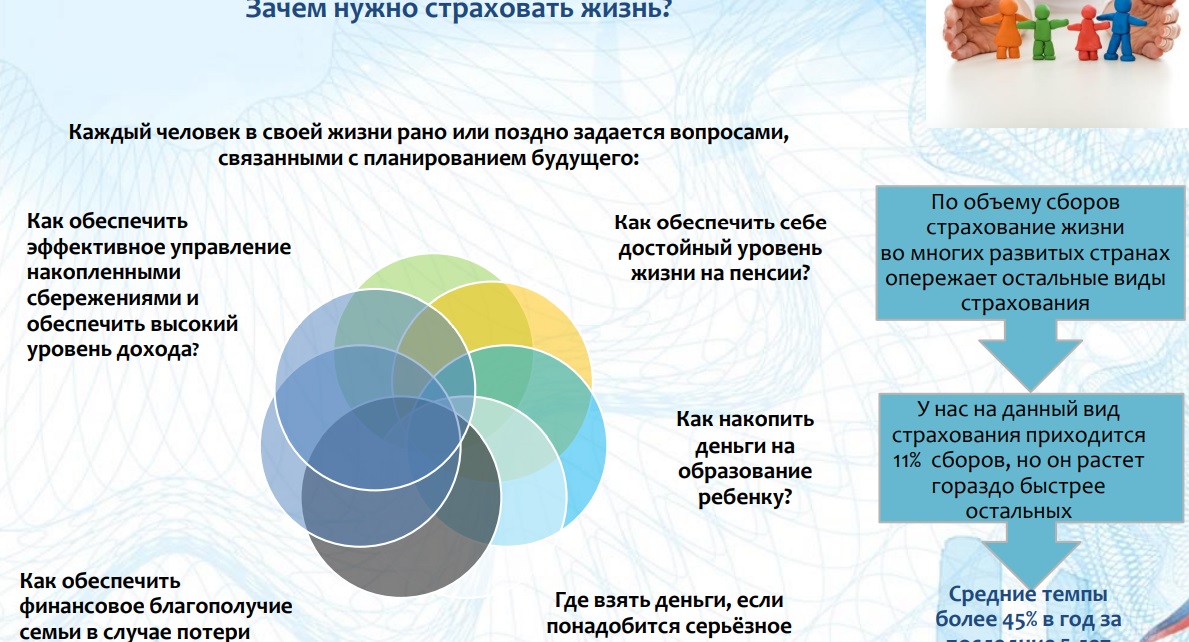 Формы мошенничества
,
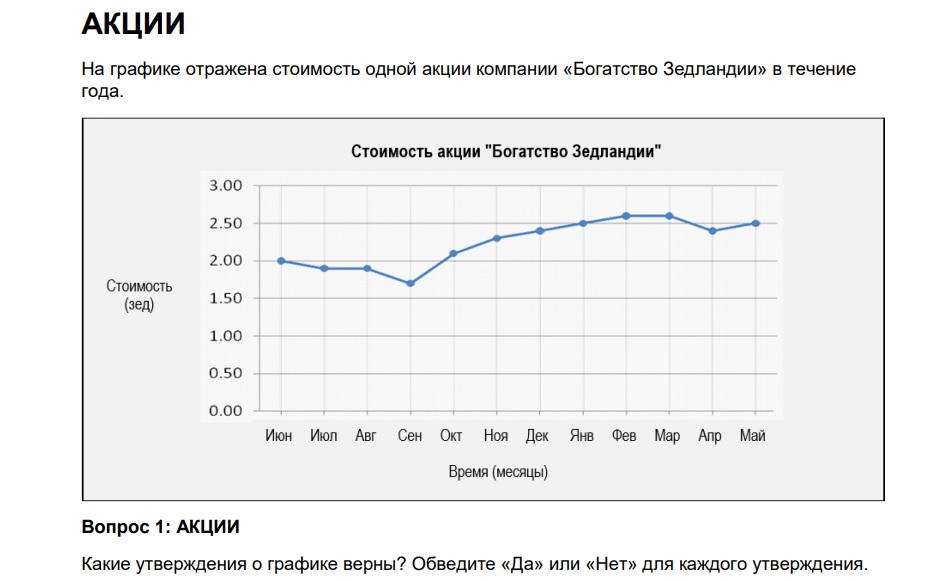 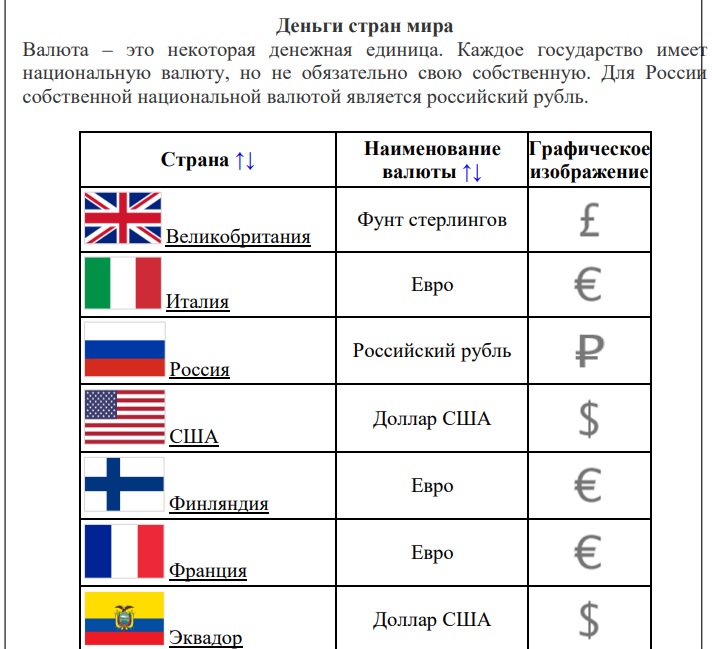 5. сформулировать задание, выбрав для  каждого задания разную форму
ФОРМА задания
– задания с выбором одного ответа (простой выбор);
– задания на множественный выбор;
– задания на комплексный множественный выбор, предполагающие выбрать по ряду позиций (утверждений) один из ответов  («Верно» или «Неверно», «Да» или «Нет» и т.п.);
– задания на установление соответствия;
– задания на установление последовательности;
– задания на выделение фрагмента текста;
– задания с кратким ответом (в том числе, предполагающие математические 
вычисления);
– комплексные задания на выбор ответа и его развернутое объяснение;
– задания с развернутыми ответами
5.Сформулировать задания, выбрав разную  
форму для каждого задания ( не менее 5)
.
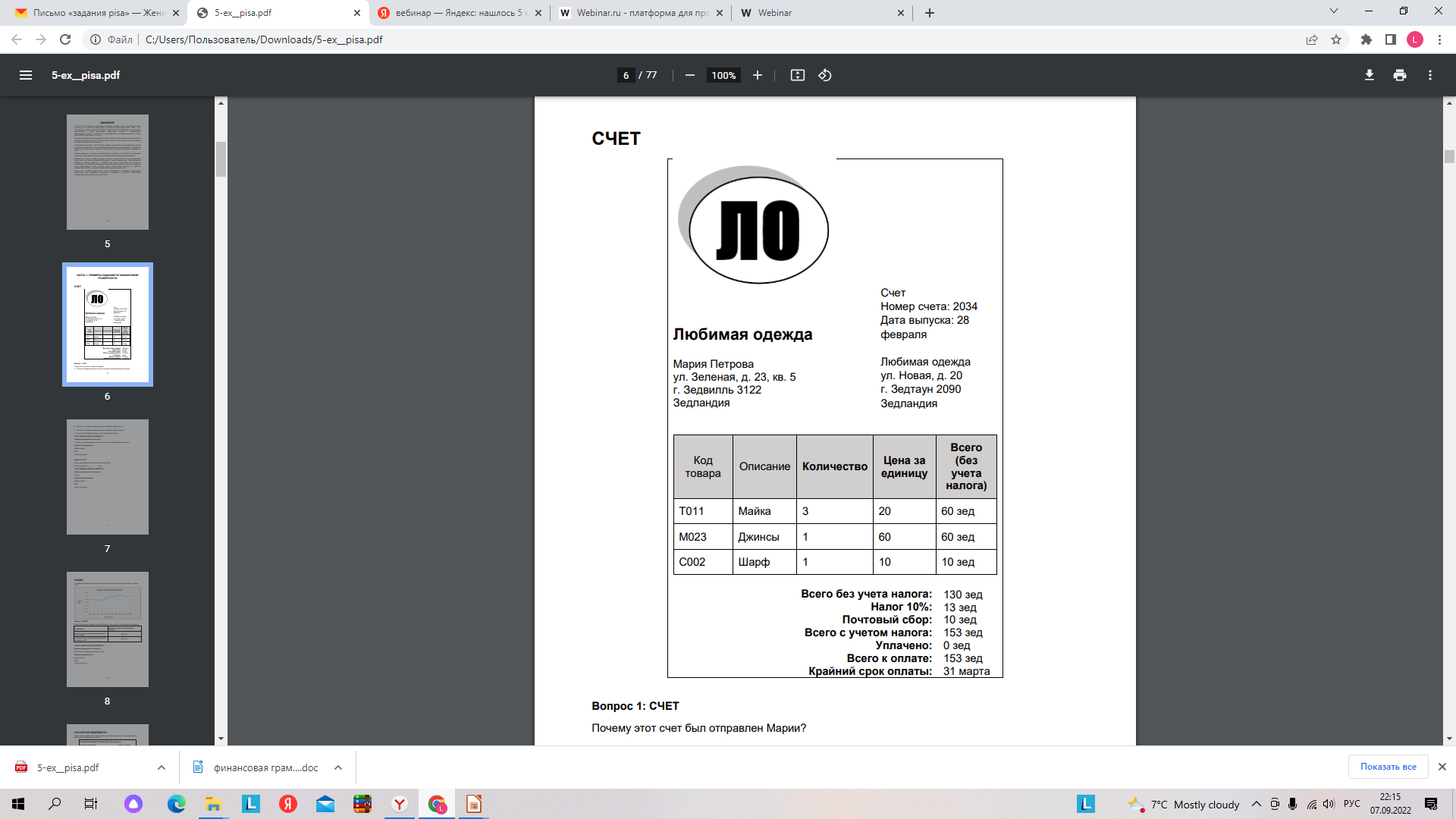 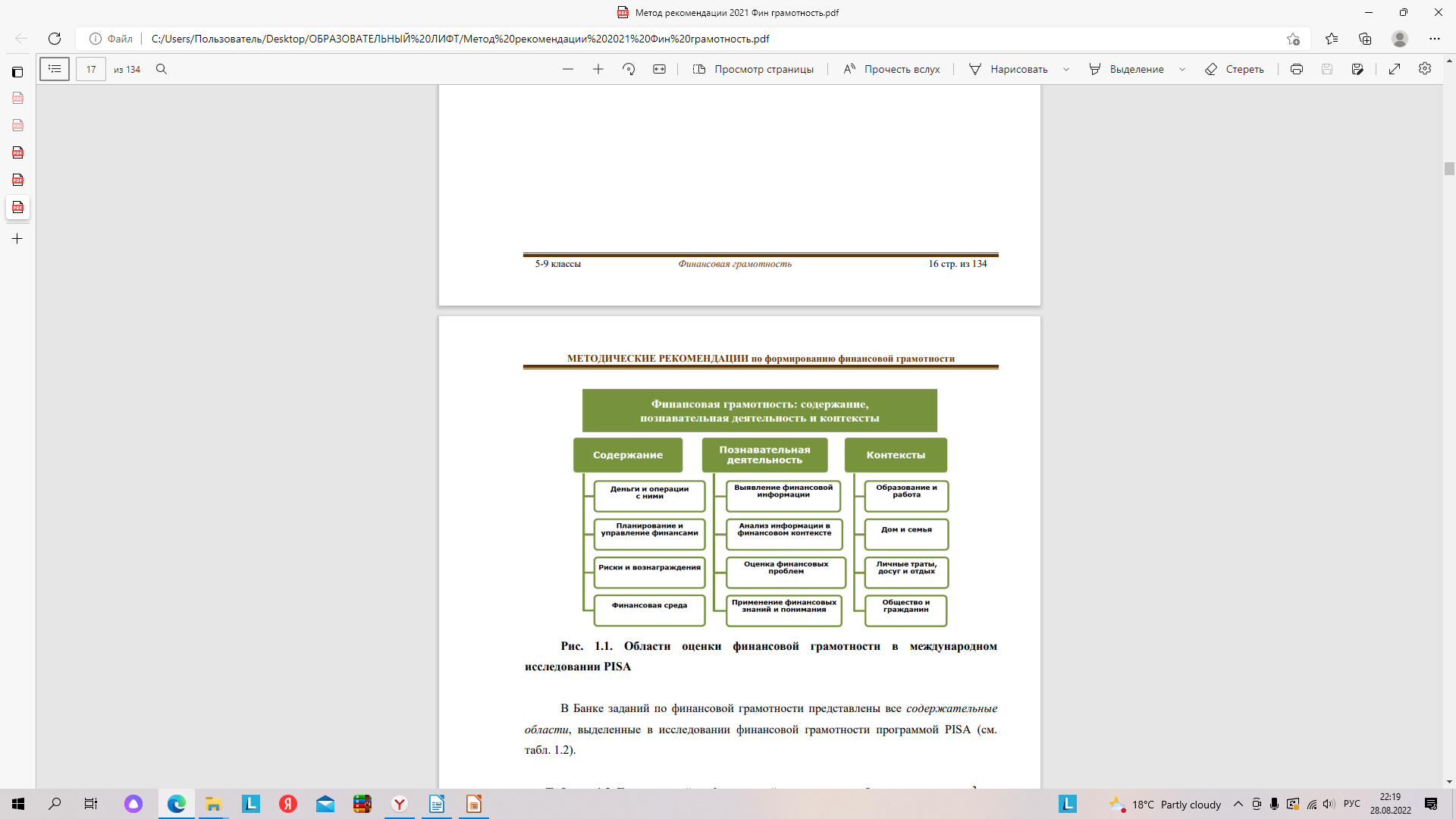 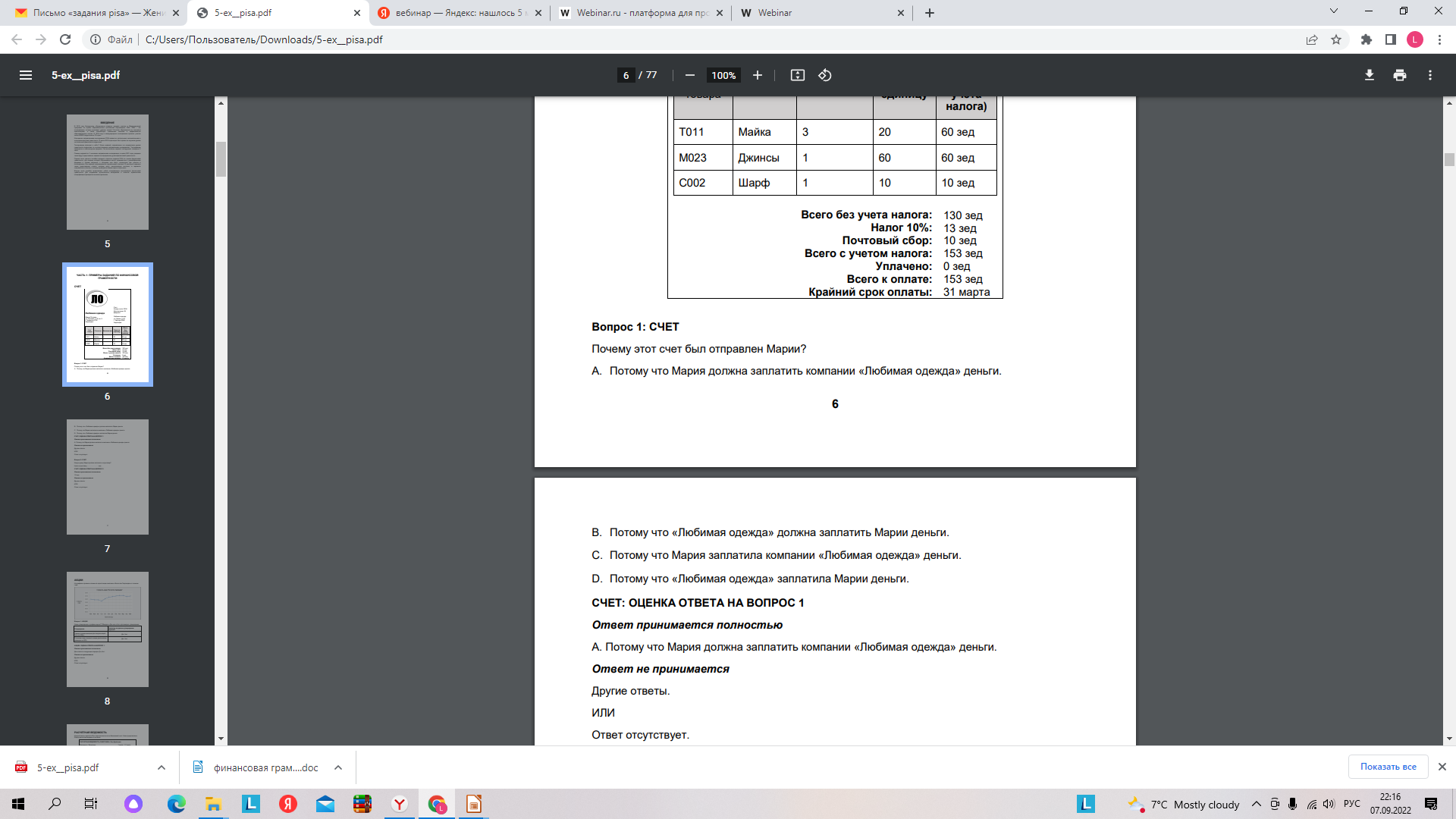 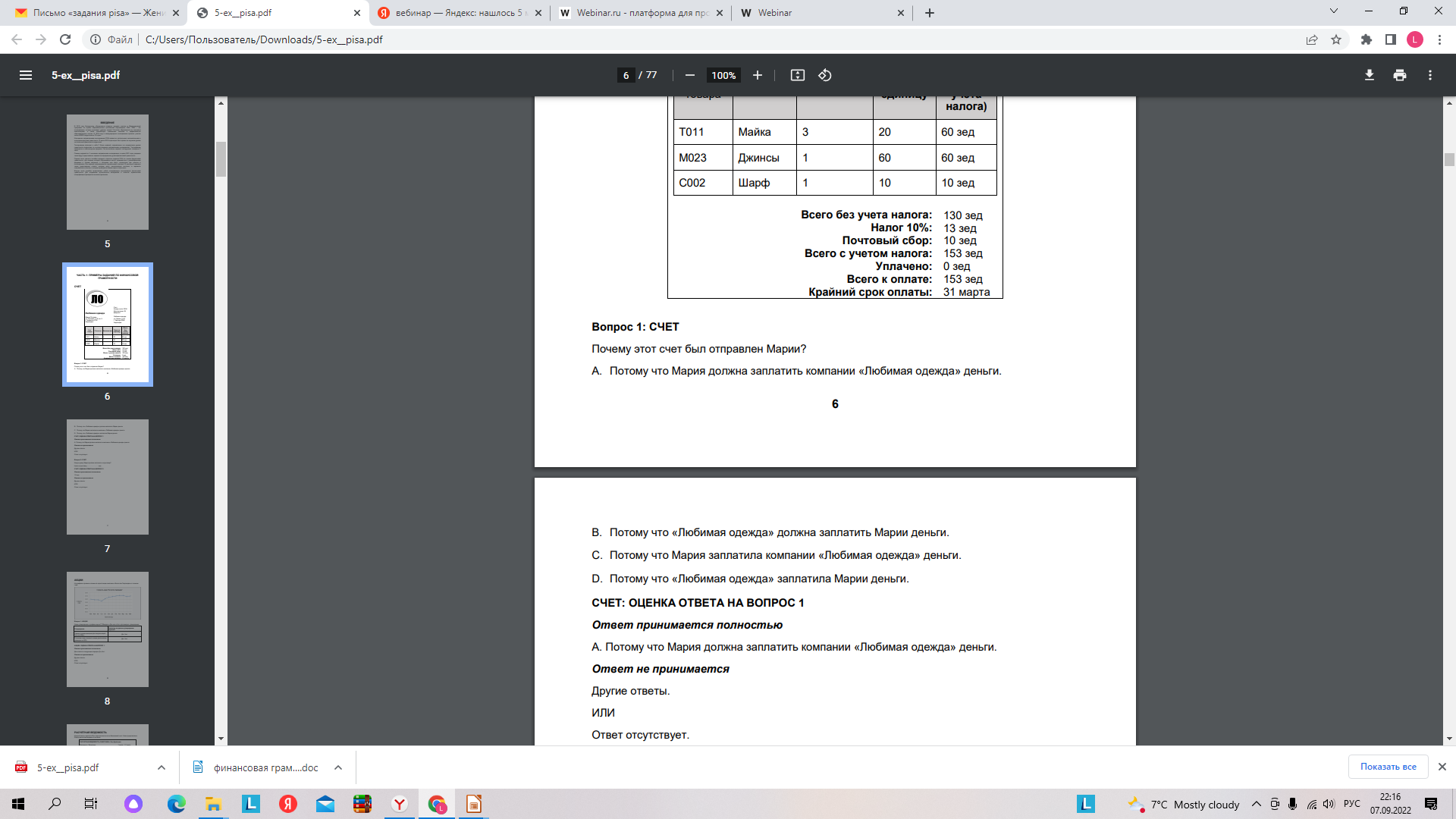 1 уровень
ФОРМА задания
– задания с выбором одного ответа (простой выбор);
– задания на множественный выбор;
– задания на комплексный множественный выбор, предполагающие выбрать по ряду позиций (утверждений) один из ответов  («Верно» или «Неверно», «Да» или «Нет» и т.п.);
– задания на установление соответствия;
– задания на установление последовательности;
– задания на выделение фрагмента текста;
– задания с кратким ответом (в том числе, предполагающие математические 
вычисления);
– комплексные задания на выбор ответа и его развернутое объяснение;
– задания с развернутыми ответами
5.Сформулировать задания, выбрав разную  
форму для каждого задания ( не менее 5)
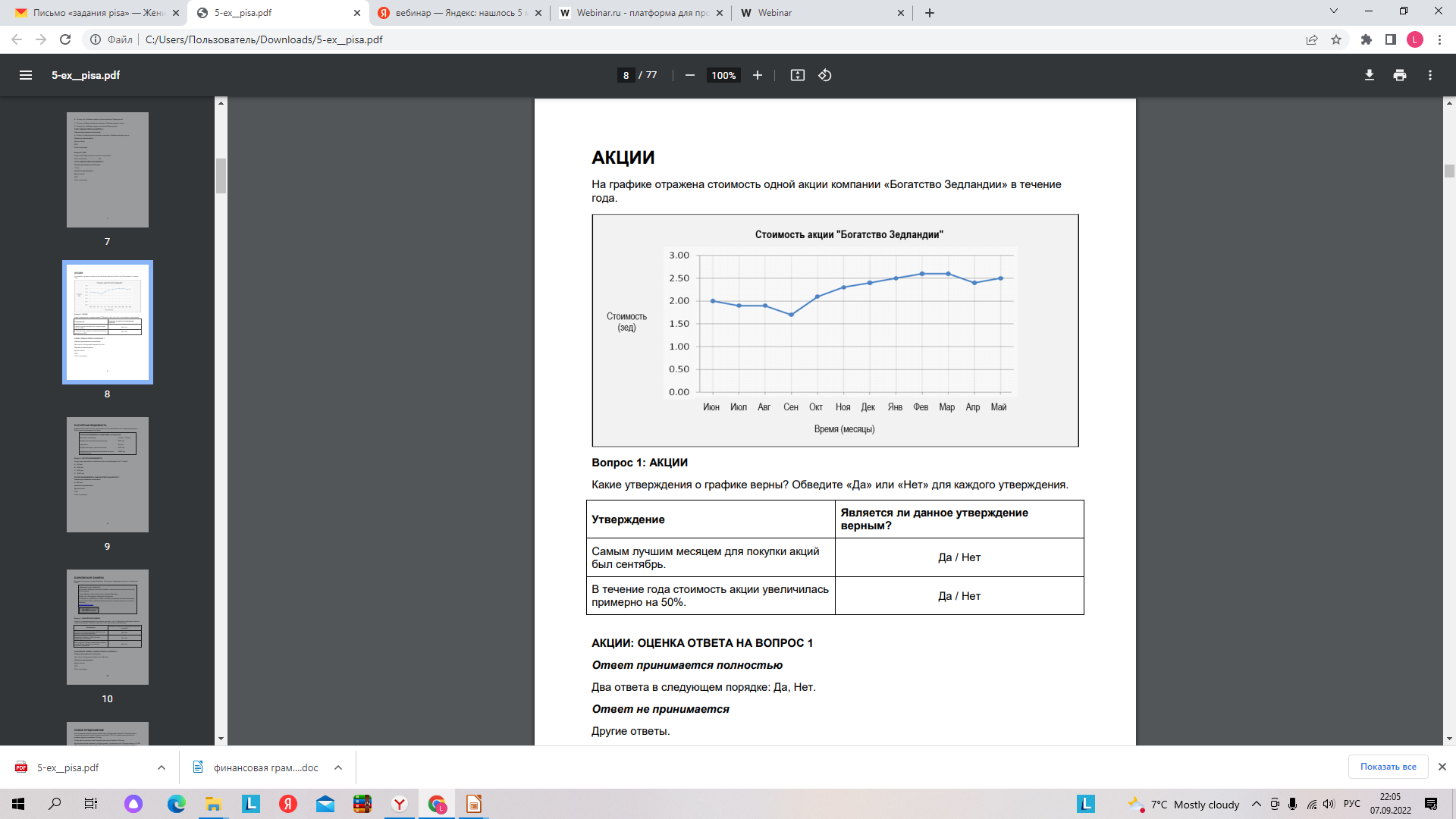 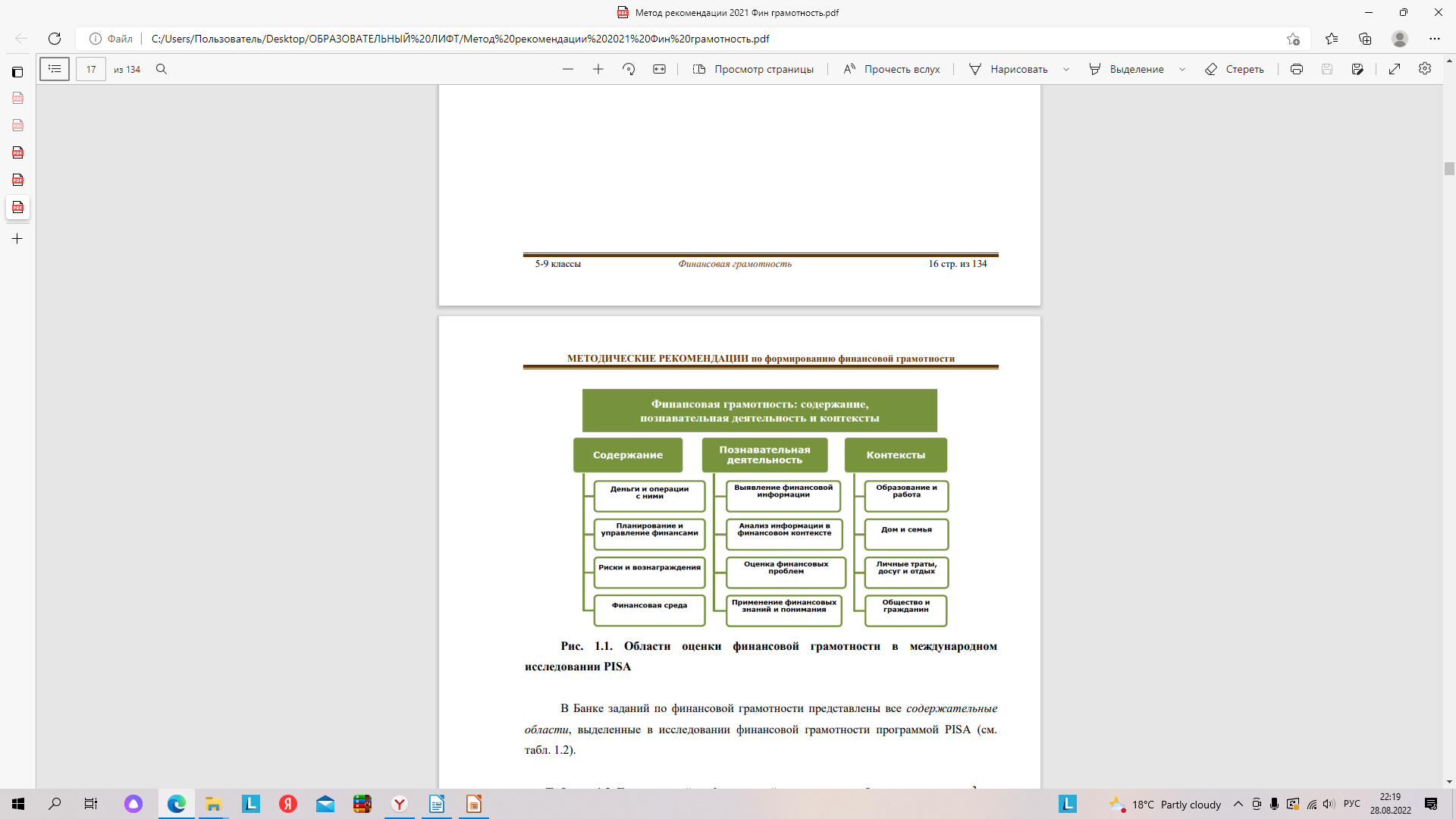 2 уровень
6. При составлении каждого задания определить познавательную деятельность ( компетентностную область), Умения и навыки
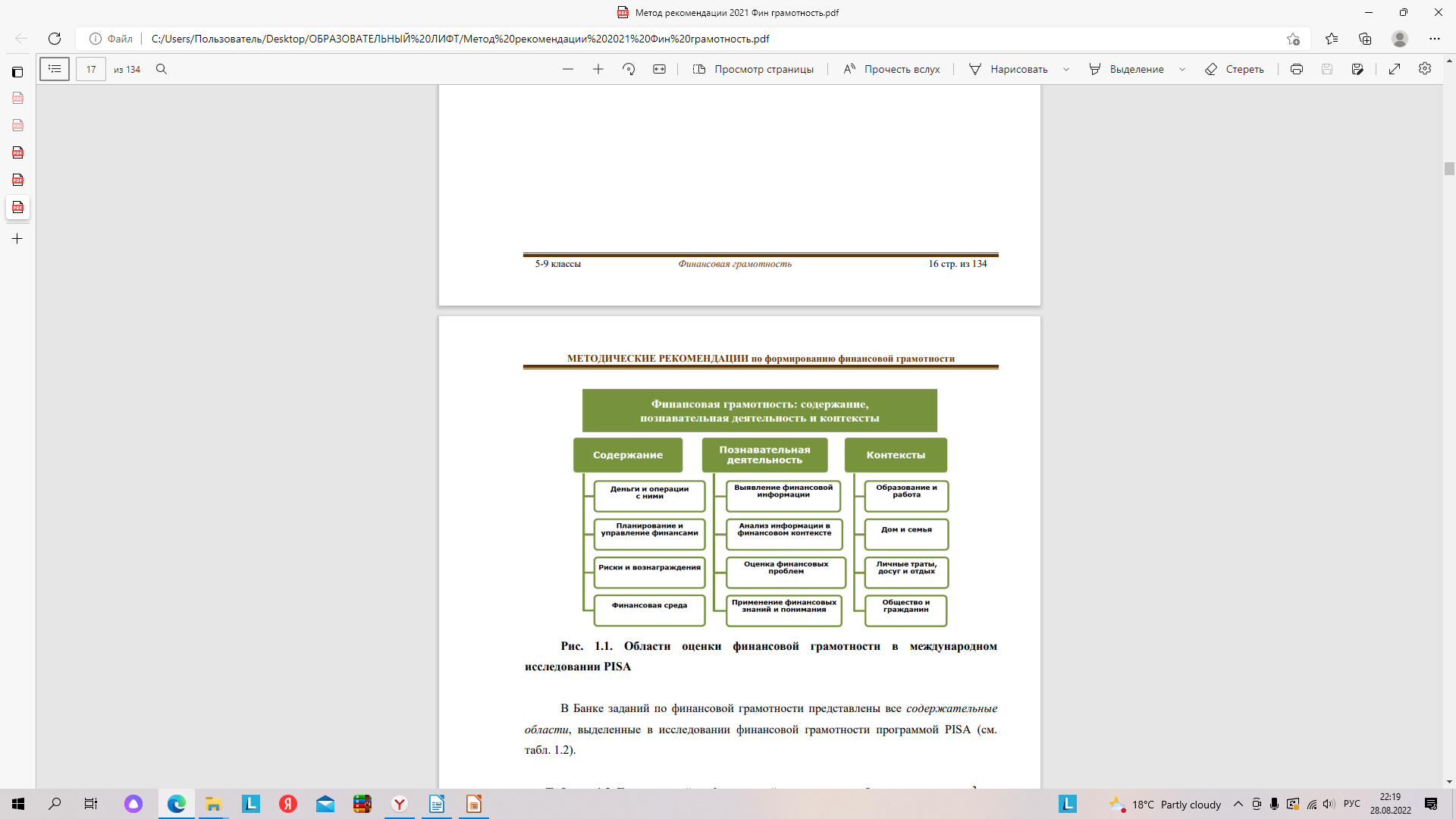 ФОРМА задания
– задания с выбором одного ответа (простой выбор);
– задания на множественный выбор;
– задания на комплексный множественный выбор, предполагающие выбрать по ряду позиций
 (утверждений) один из ответов 
(«Верно» или «Неверно», «Да» или «Нет» и т.п.);
– задания на установление соответствия;
– задания на установление последовательности;
– задания на выделение фрагмента текста;
– задания с кратким ответом (в том числе, предполагающие математические 
вычисления);
– комплексные задания на выбор ответа и его развернутое объяснение;
– задания с развернутыми ответами
7. Составить общую характеристику задания, внести в шаблон
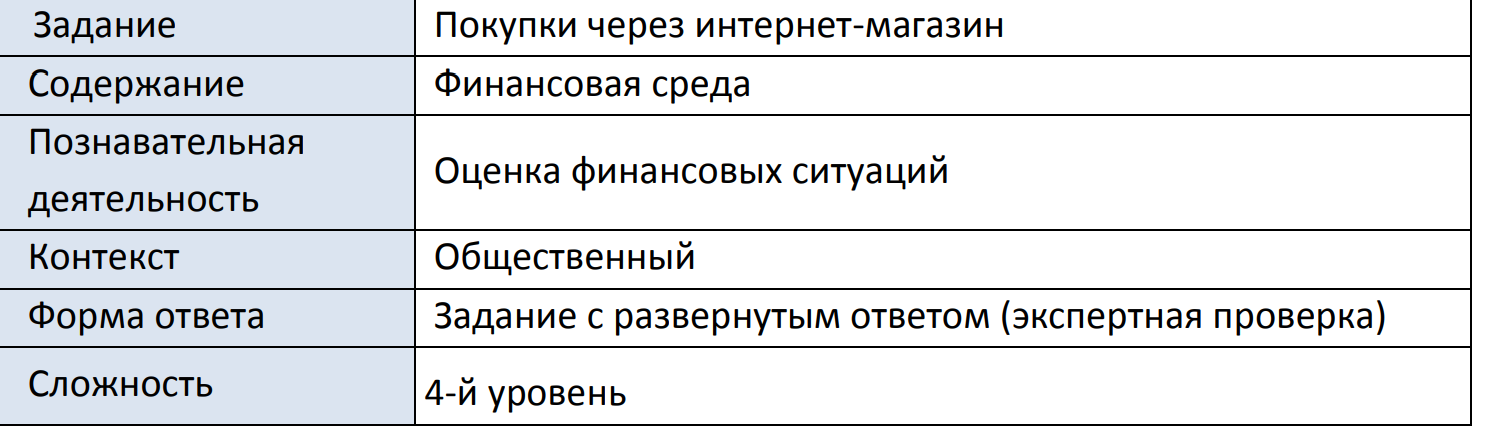 Характеристика задания для авторского кейса
8. Продумать критерии оценивания
Общие подходы к  оцениванию заданий  в  формате  PIZA
Время  выполнения одного блока(кейса) задания для 5-8 класса-20 минут, для 9 класса-30мин.
Для оценки  используются  дихотомическая и  политомическая шкалы
Дихотомическая: верный ответ-один балл, неверный-0 баллов
Политомическая: полный верный ответ-2 балла, частично верный ответ-1 балл, неверный ответ или отсутствие  ответа- 0
Характеристика задания
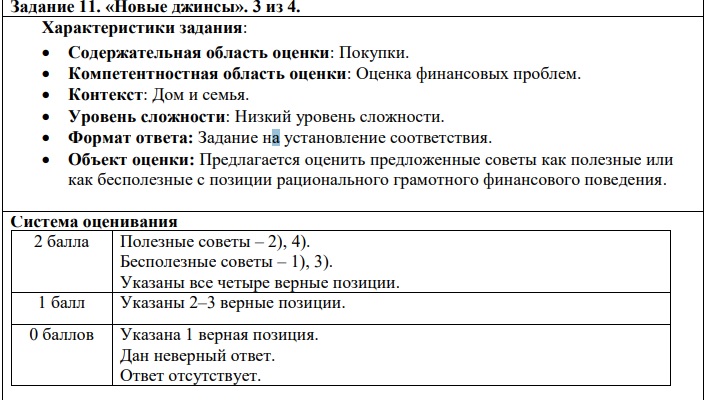 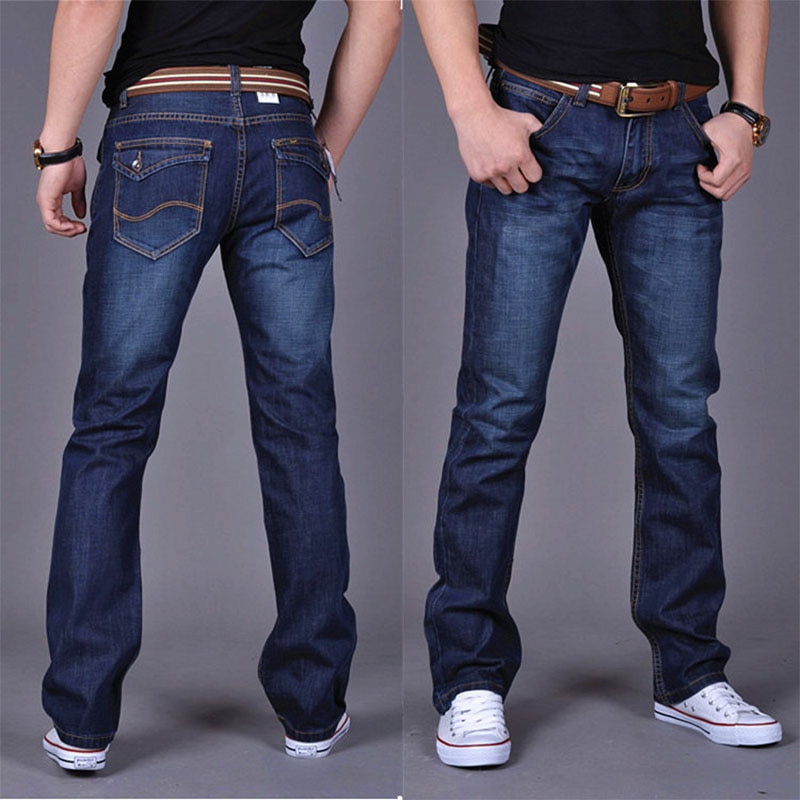 Кейс «новые джинсы» 5 класс
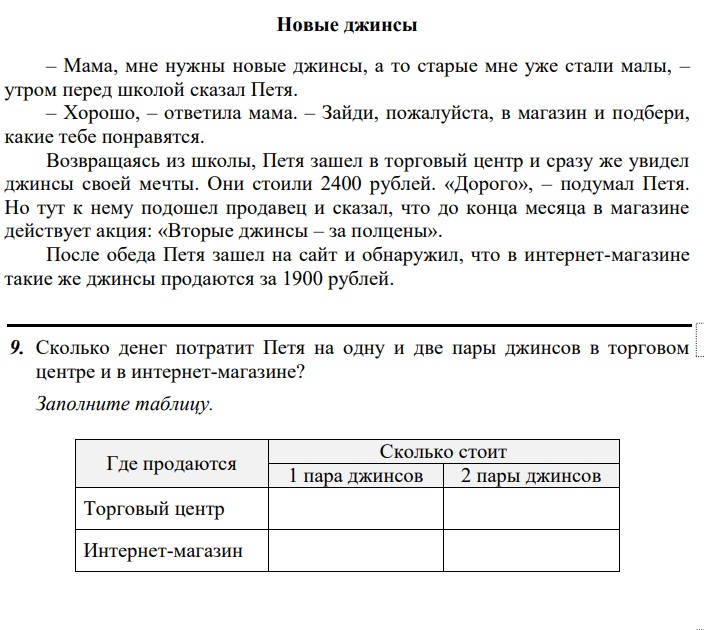 Характеристика  задания  для кейса
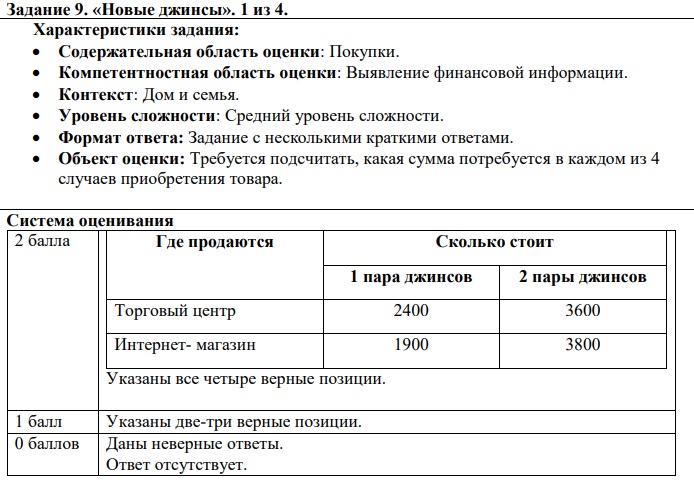 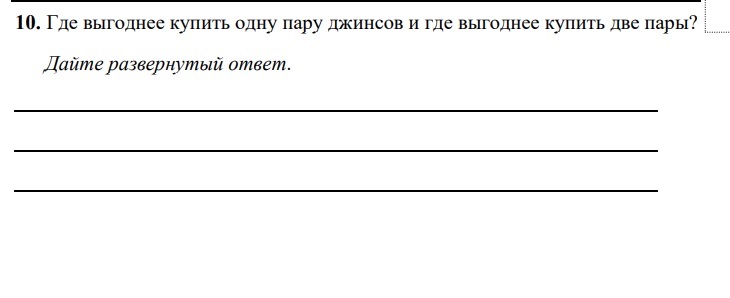 Характеристика  задания  для кейса
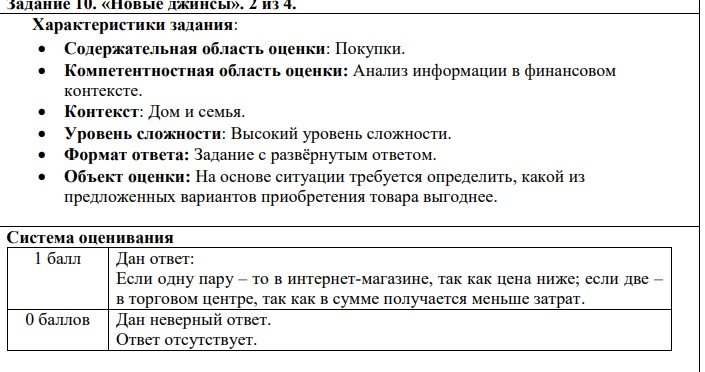 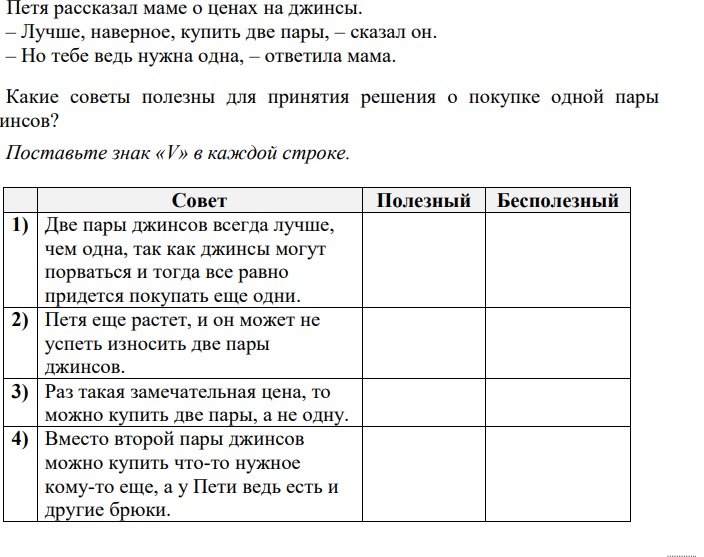 Характеристика задания
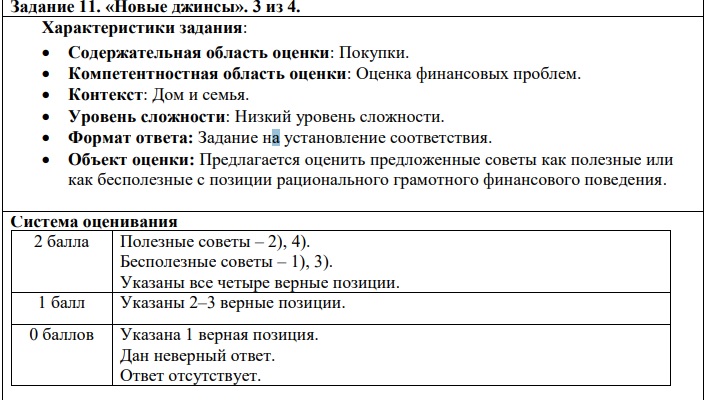 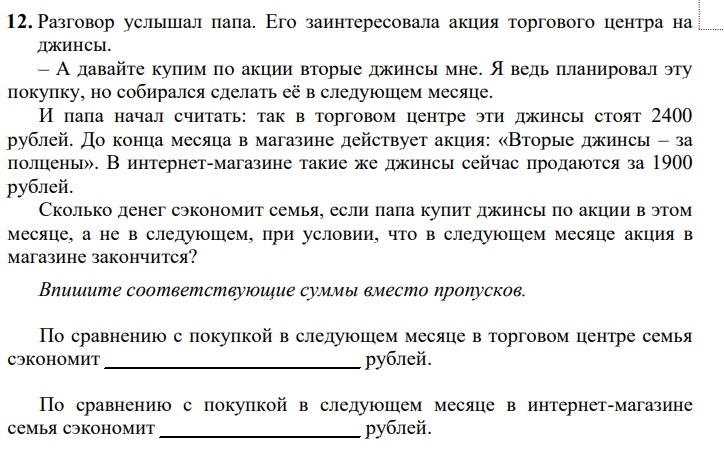 Характеристика  задания  для кейса
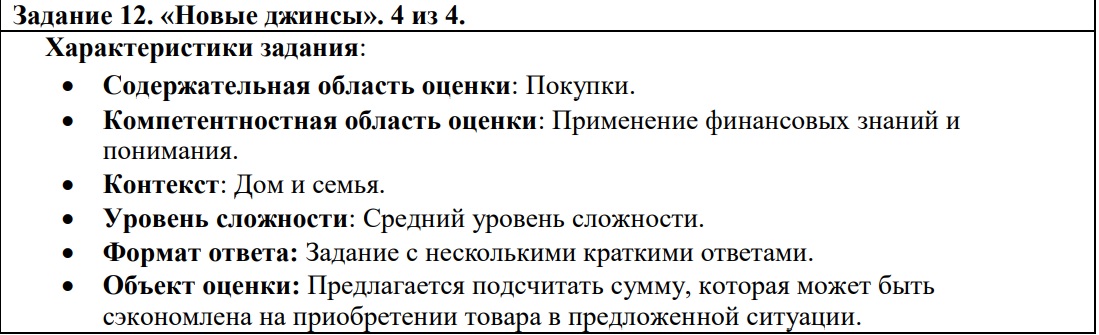 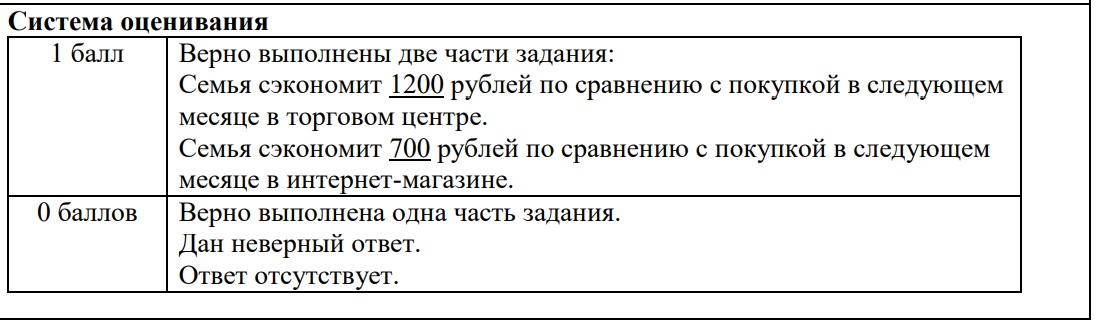 Задание «Новая работа»
Характеристика задания: содержательная область
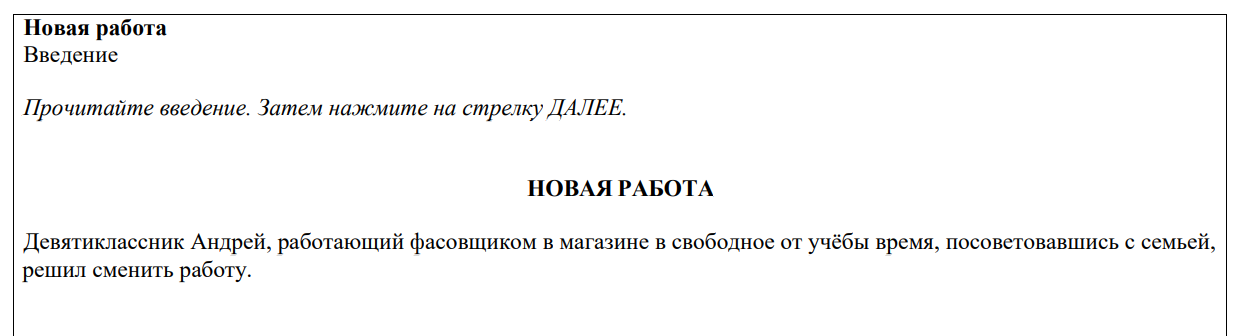 Определите 
содержательную 
область задания
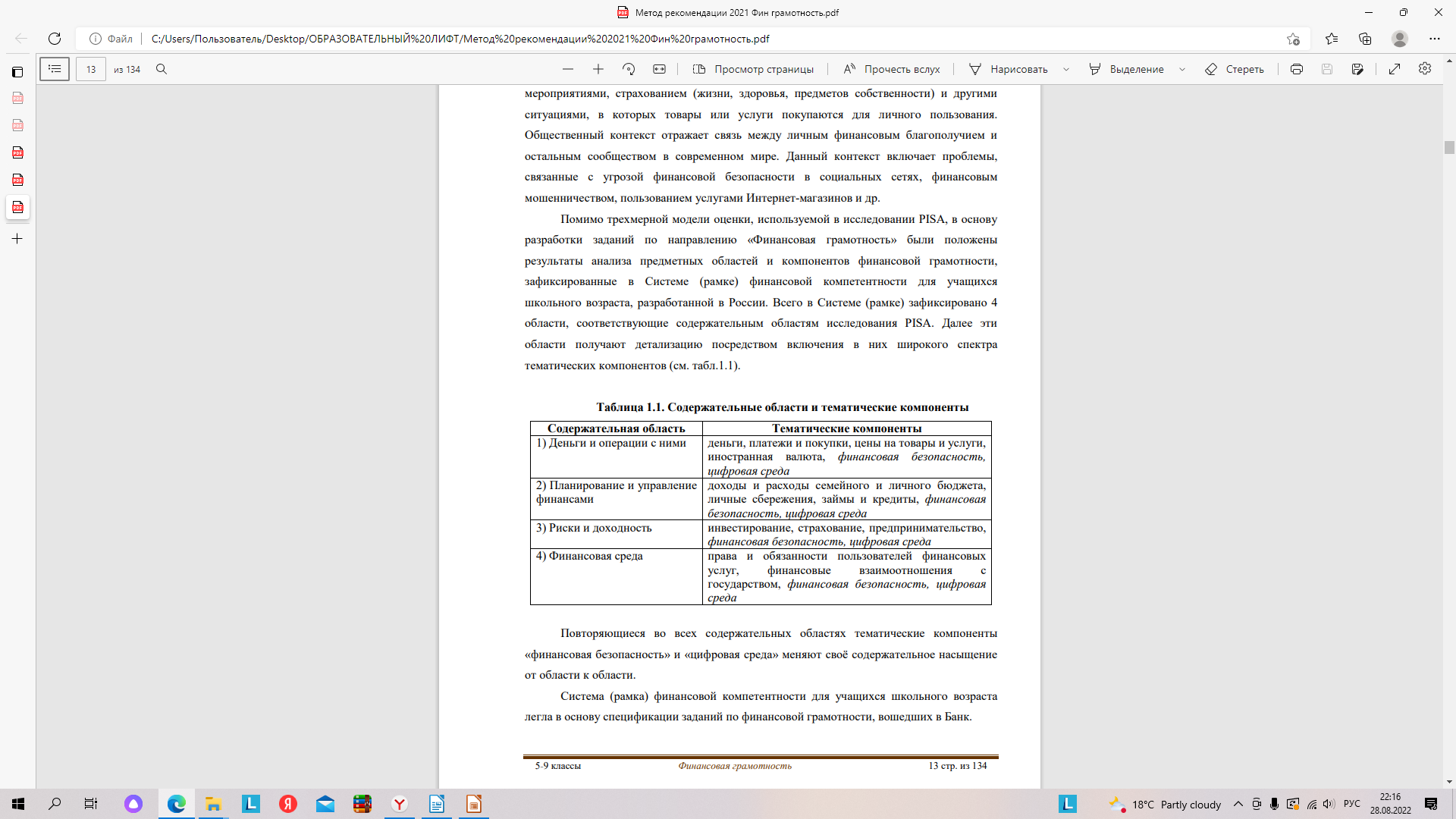 2
Характеристика задания: контексты/ситуации
Определите 
контекст/ситуацию
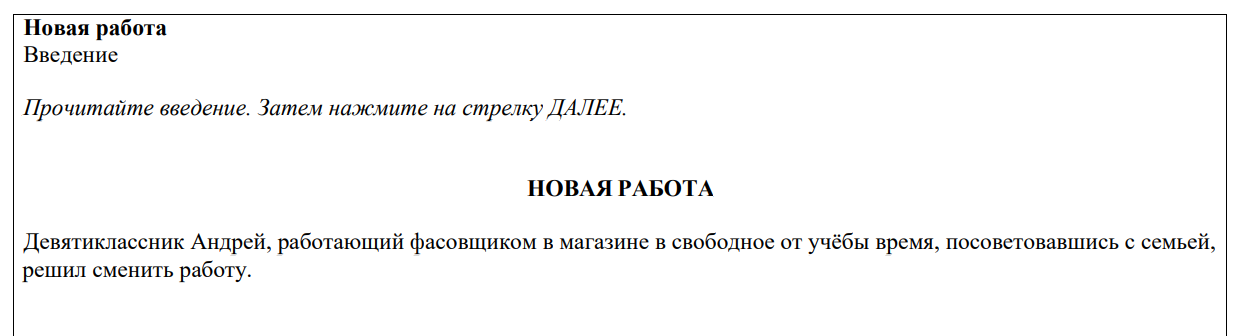 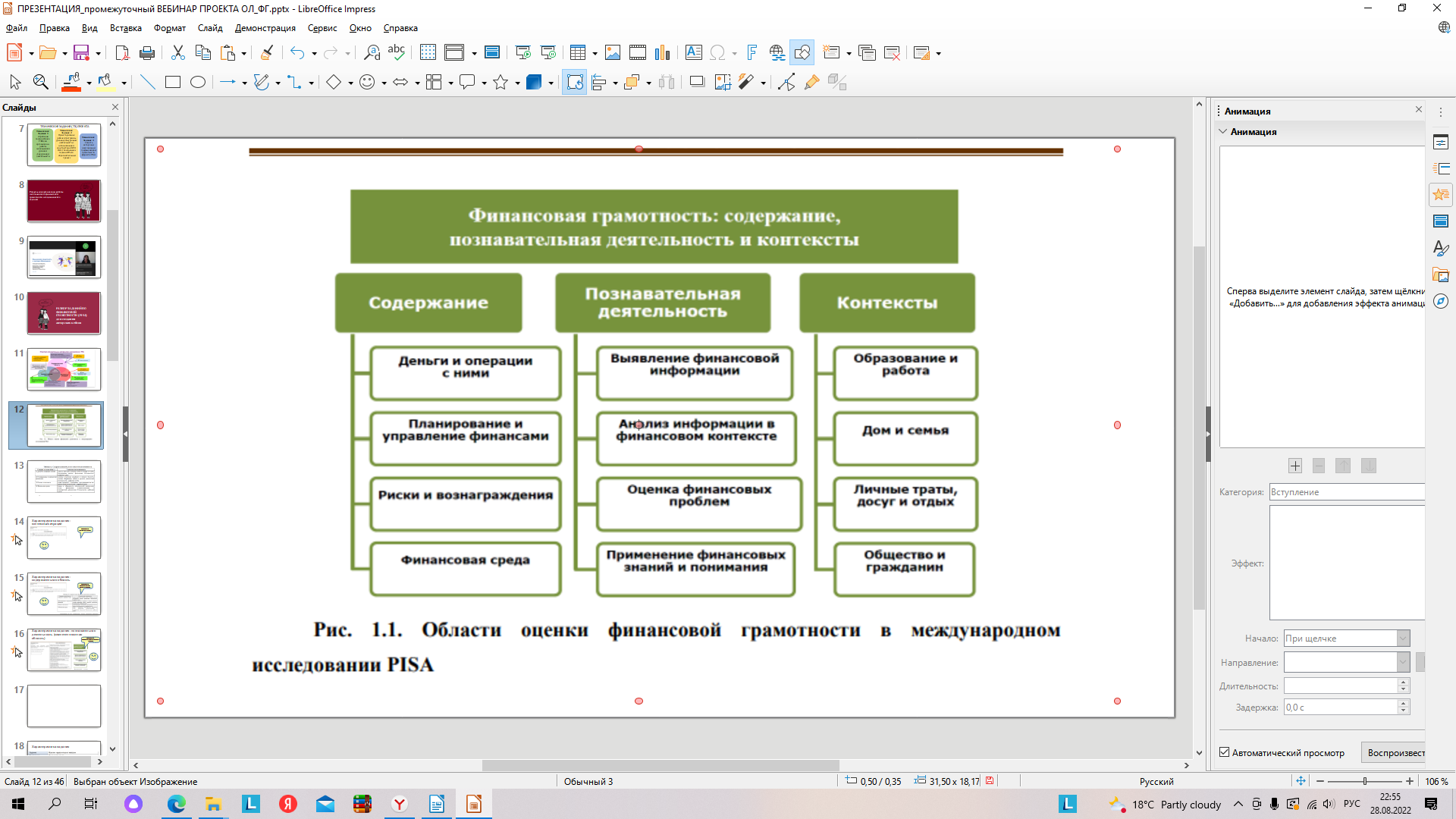 1
Характеристика задания: познавательная деятельность (компетентностная область)
Определите 
Компетентностную область
  задания
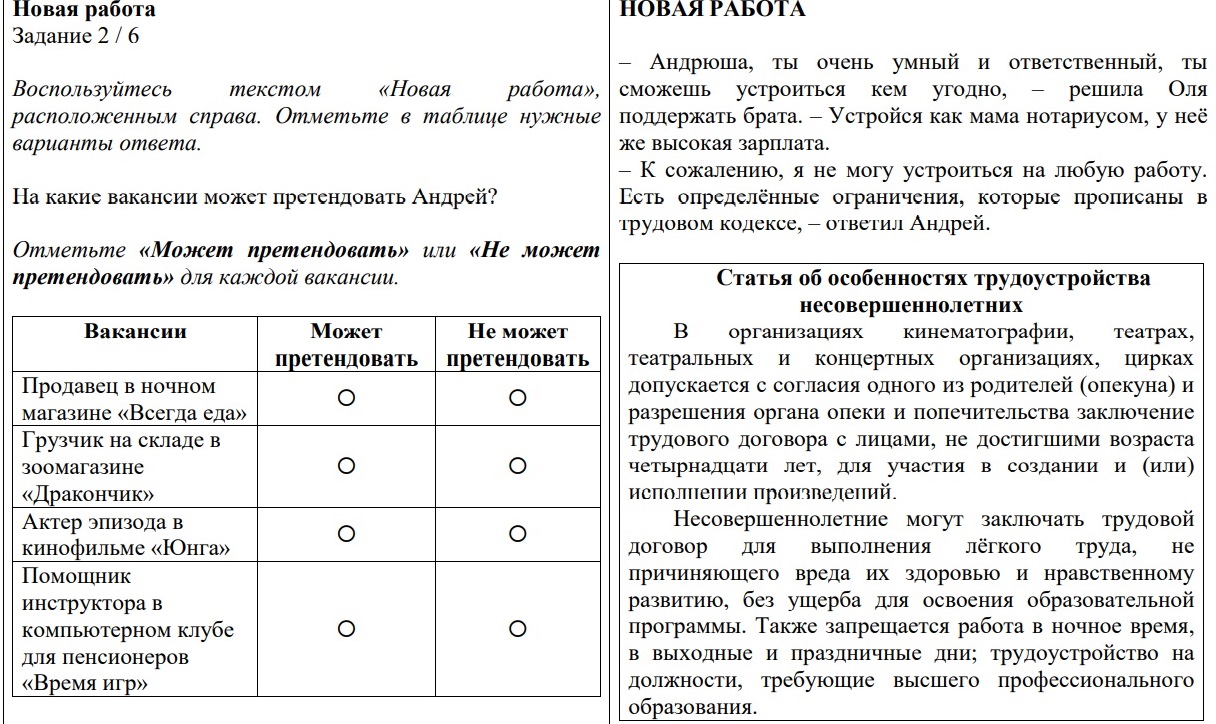 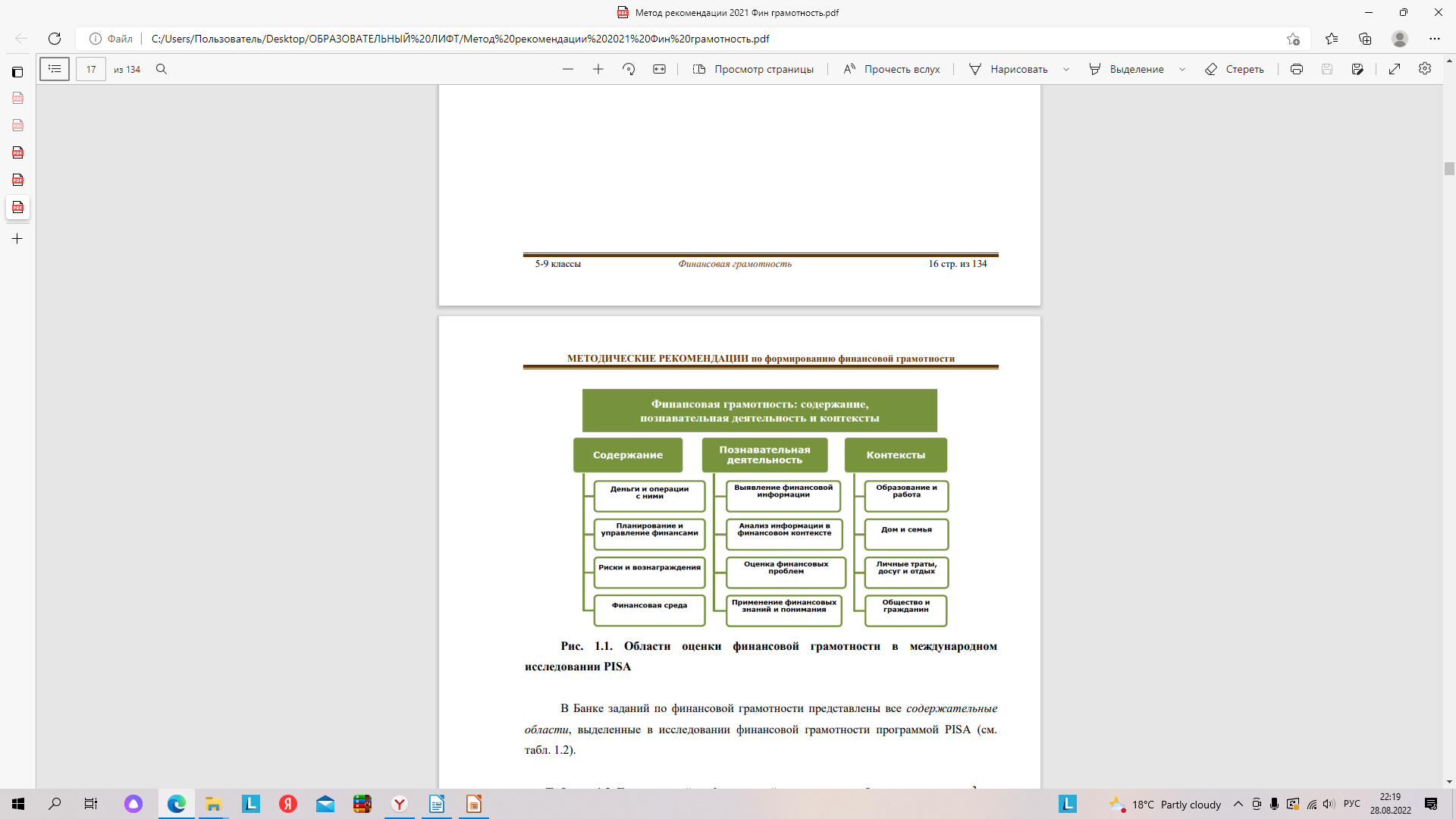 1
Характеристика задания: форма ответа
ФОРМА ответа
– задания с выбором одного ответа (простой выбор);
– задания на множественный выбор;
– задания на комплексный множественный выбор, предполагающие выбрать по ряду позиций
 (утверждений) один из ответов 
(«Верно» или «Неверно», «Да» или «Нет» и т.п.);
– задания на установление соответствия;
– задания на установление последовательности;
– задания на выделение фрагмента текста;
– задания с кратким ответом (в том числе, предполагающие математические 
вычисления);
– комплексные задания на выбор ответа и его развернутое объяснение;
– задания с развернутыми ответами
Определите 
Форму ответа/формат
  задания
7
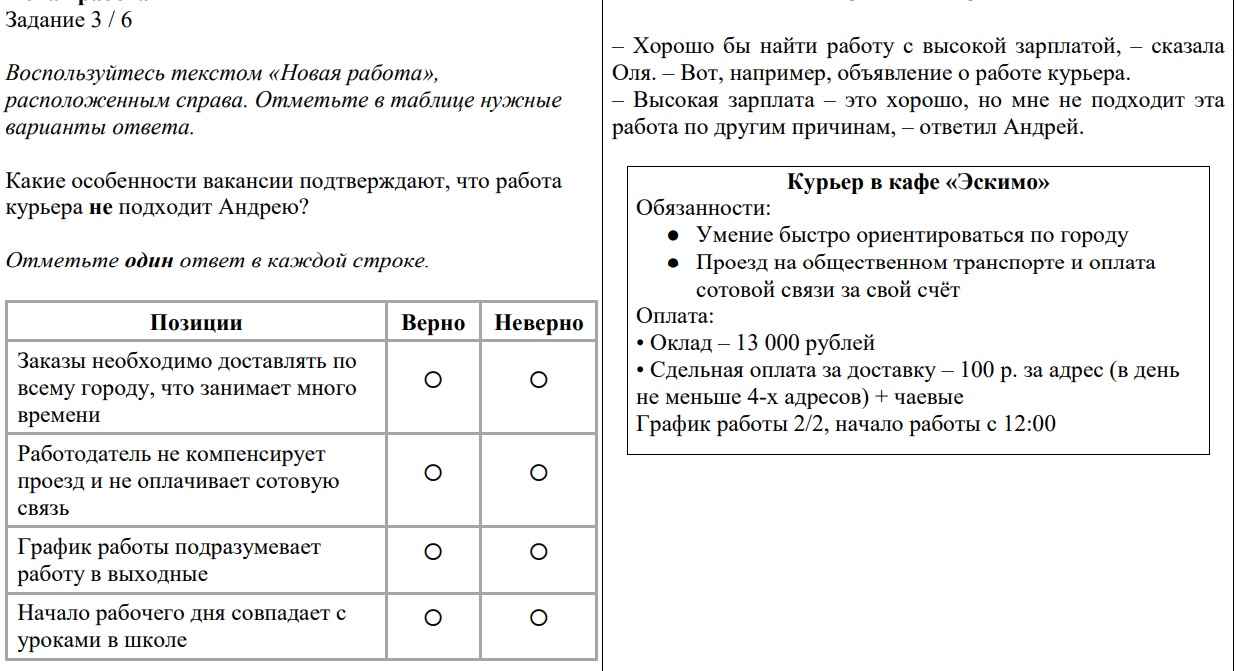 Характеристика задания: форма ответа
ФОРМА ответа
– задания с выбором одного ответа (простой выбор);
– задания на множественный выбор;
– задания на комплексный множественный выбор, предполагающие выбрать по ряду позиций
 (утверждений) один из ответов 
(«Верно» или «Неверно», «Да» или «Нет» и т.п.);
– задания на установление соответствия;
– задания на установление последовательности;
– задания на выделение фрагмента текста;
– задания с кратким ответом (в том числе, предполагающие математические 
вычисления);
– комплексные задания на выбор ответа и его развернутое объяснение;
– задания с развернутыми ответами
Определите 
Форму ответа/формат
  задания
7
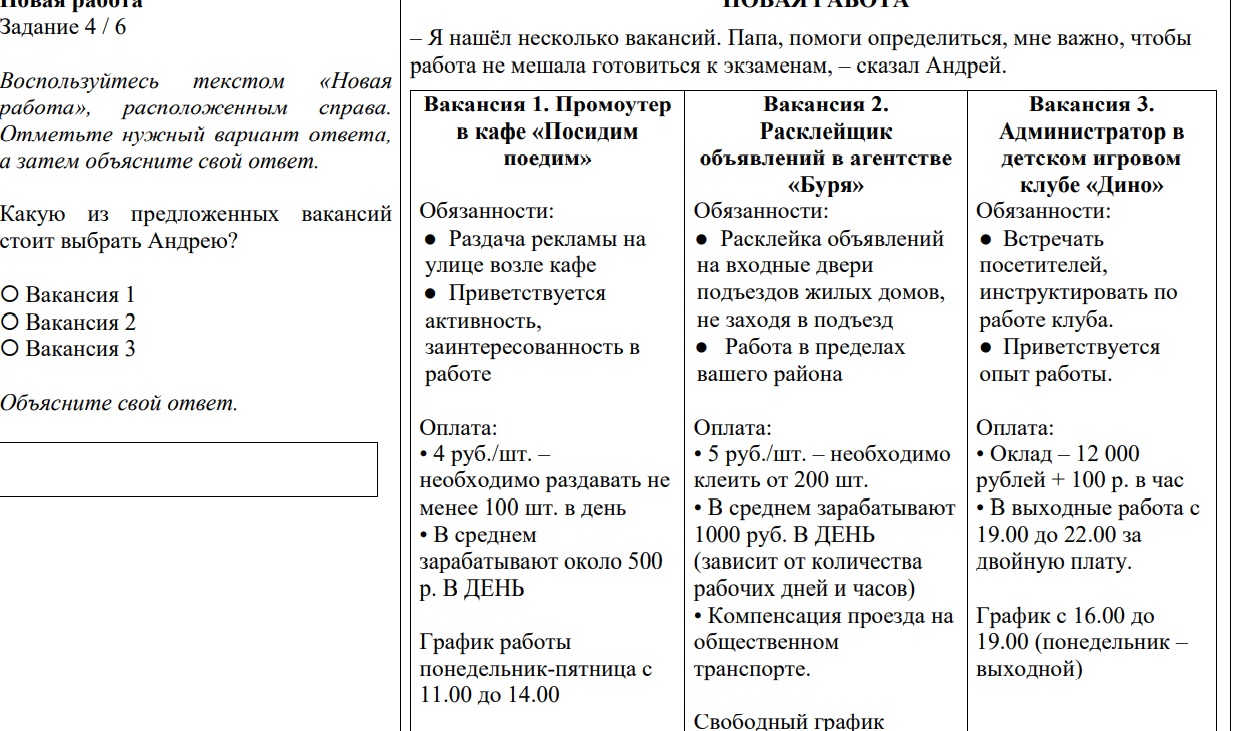 Характеристика задания: форма ответа
ФОРМА ответа
– задания с выбором одного ответа (простой выбор);
– задания на множественный выбор;
– задания на комплексный множественный выбор, предполагающие выбрать по ряду позиций
 (утверждений) один из ответов 
(«Верно» или «Неверно», «Да» или «Нет» и т.п.);
– задания на установление соответствия;
– задания на установление последовательности;
– задания на выделение фрагмента текста;
– задания с кратким ответом (в том числе, предполагающие математические 
вычисления);
– комплексные задания на выбор ответа и его развернутое объяснение;
– задания с развернутыми ответами
Определите 
Форму ответа/формат
  задания
7
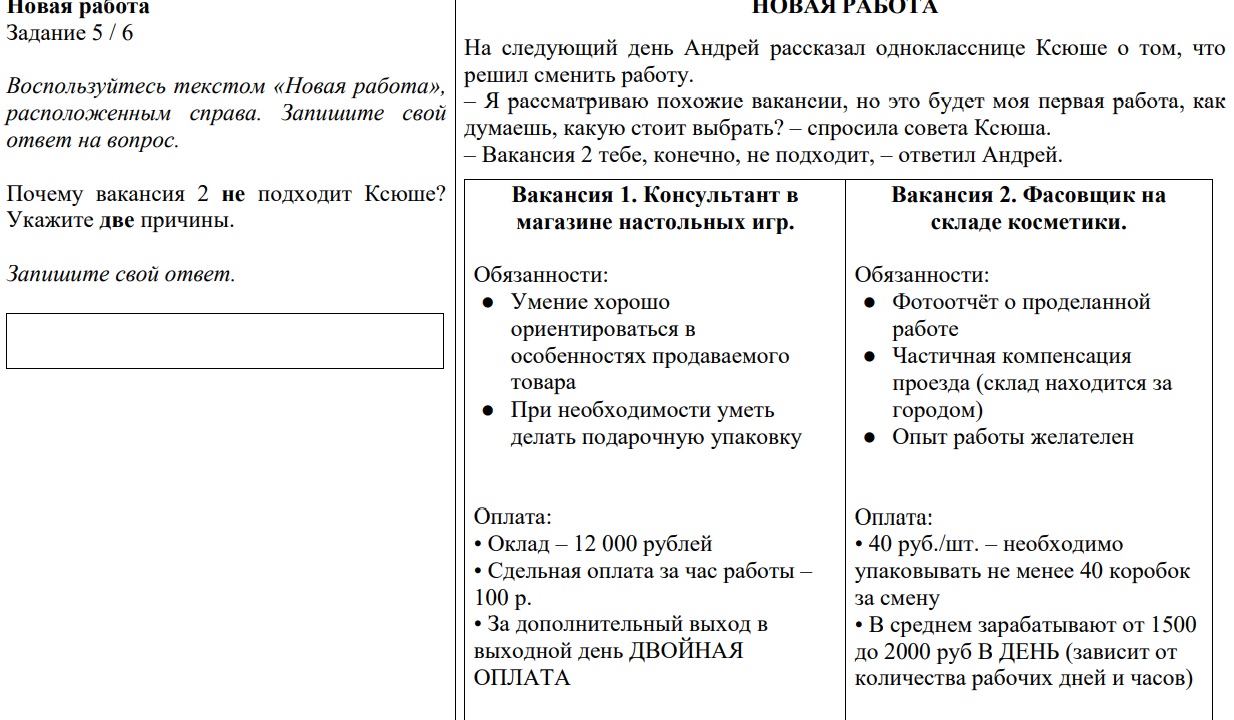 ТЕХНИЧЕСКОЕ ЗАДАНИЕ 3 
          ПО НАПРАВЛЕНИЮ ФИНАНСОВАЯ ГРАМОТНОСТЬ
ЗАЧЕМ?
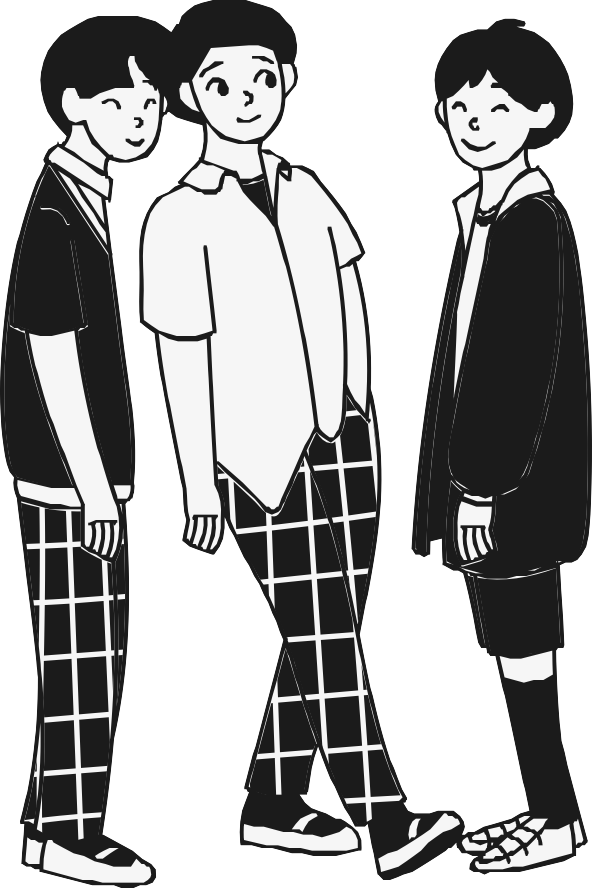 ТЕХНИЧЕСКОЕ ЗАДАНИЕ 3.
Разработка авторского кейса по ФГ 
( определение темы, класса и 5 заданий, объединенных данной темой)
Срок выполнения задания: 2 этапа
1. до 22/23 сентября 2022 года - подбор материалов для кейса- характеристика авторской идеи, разработка одного-двух заданий, консультирование по характеристике заданий.
ОТПРАВИТЬ МАТЕРИАЛЫ КУРАТОРАМ до 20 сентября
2. до 20 октября — подготовка выступления с презентация авторских кейсов на Итоговом вебинаре
ОТПРАВИТЬ МАТЕРИАЛЫ КУРАТОРАМ до 15 октября
ОБЩИЕ ТРЕБОВАНИЯ К ОФОРМЛЕНИЮ ОТЧЁТА ПО ВЫПОЛНЕНИЮ технического задания 3
Документ Word
Название документа
Общие сведения о выполненной работе
Формулировка заданий (не менее 5), объединенных одной темой
Краткая характеристика заданий (в сооьвествии с предложенной табличной форме)
Система оценивания заданий
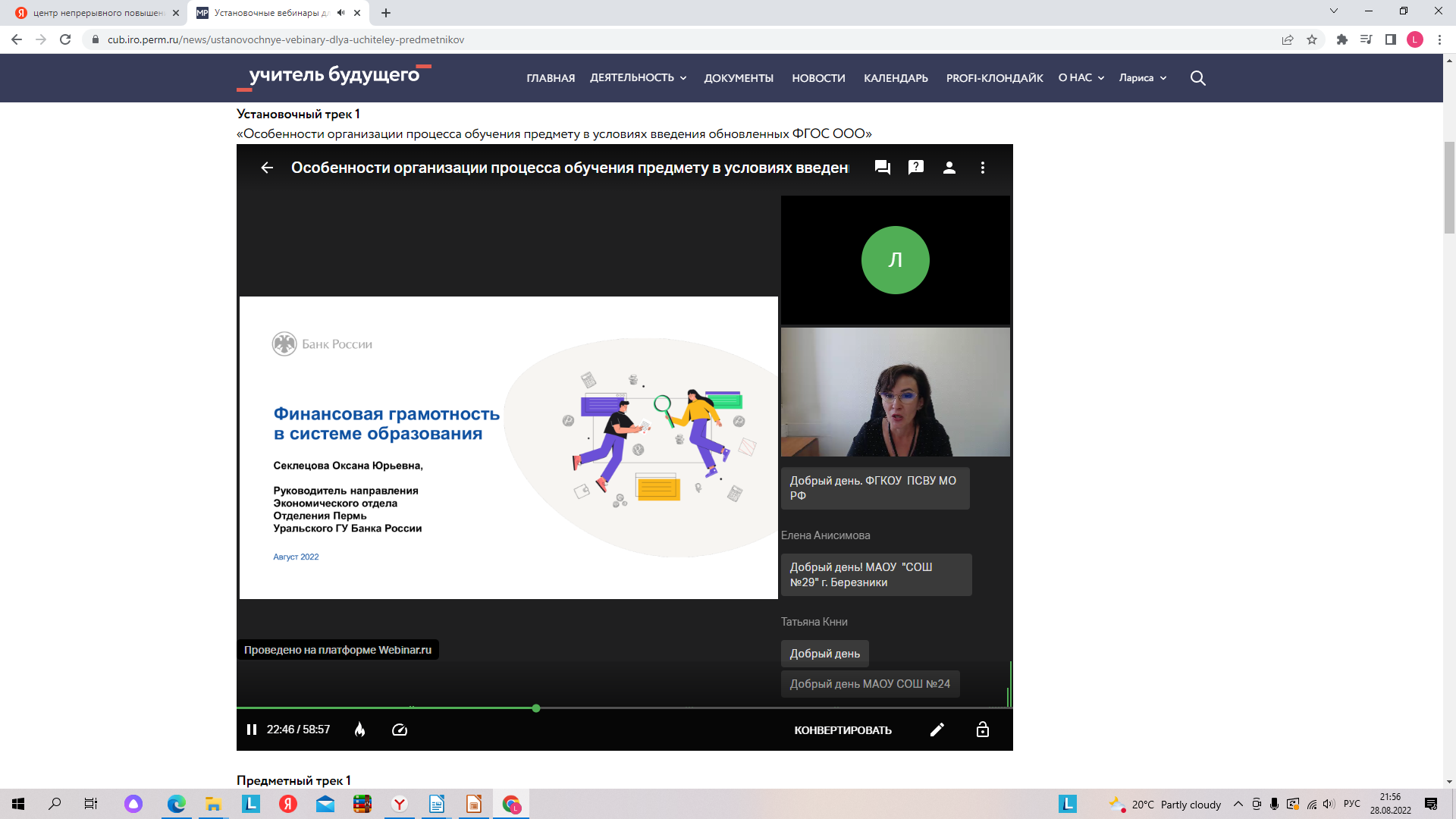 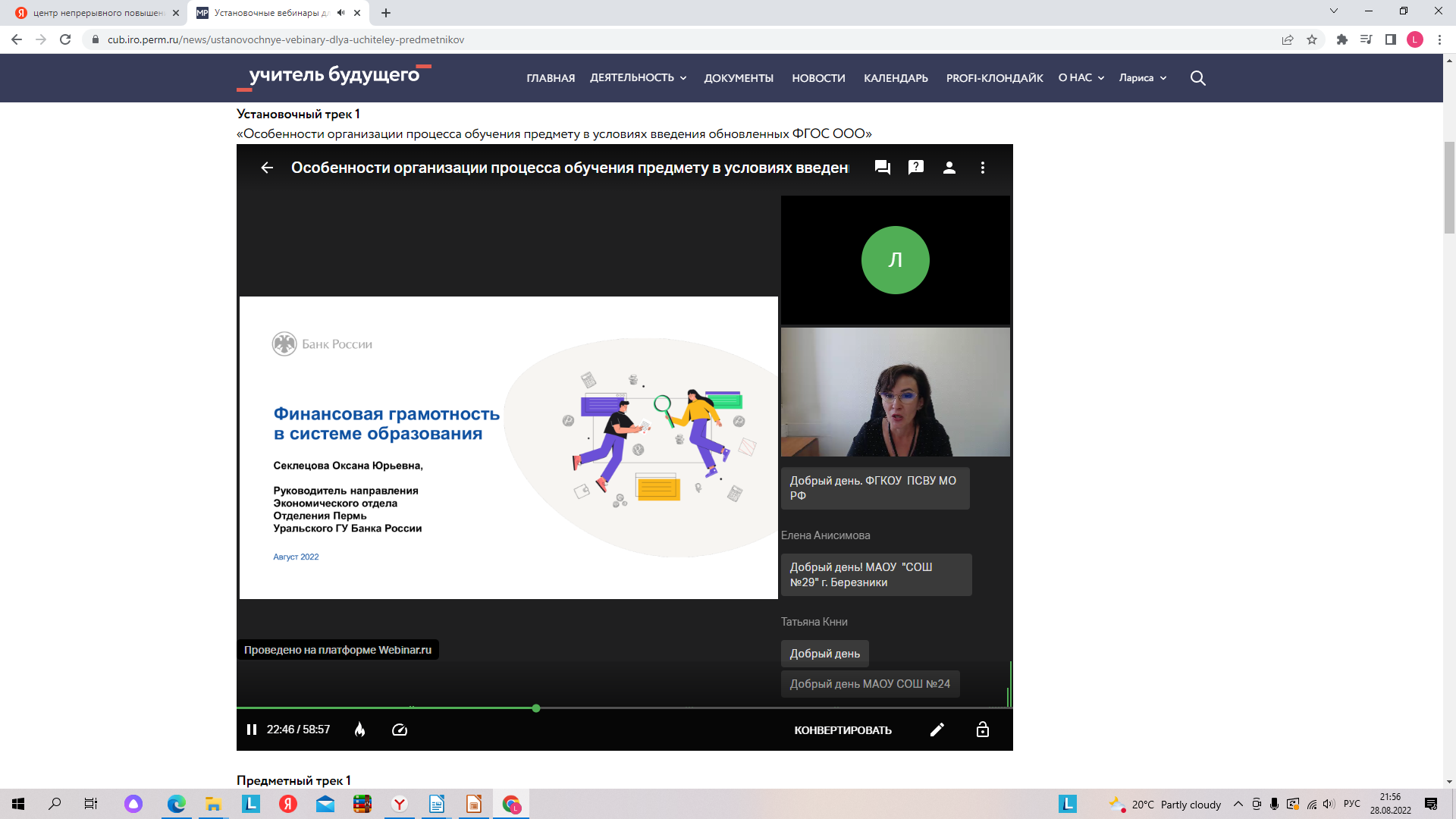 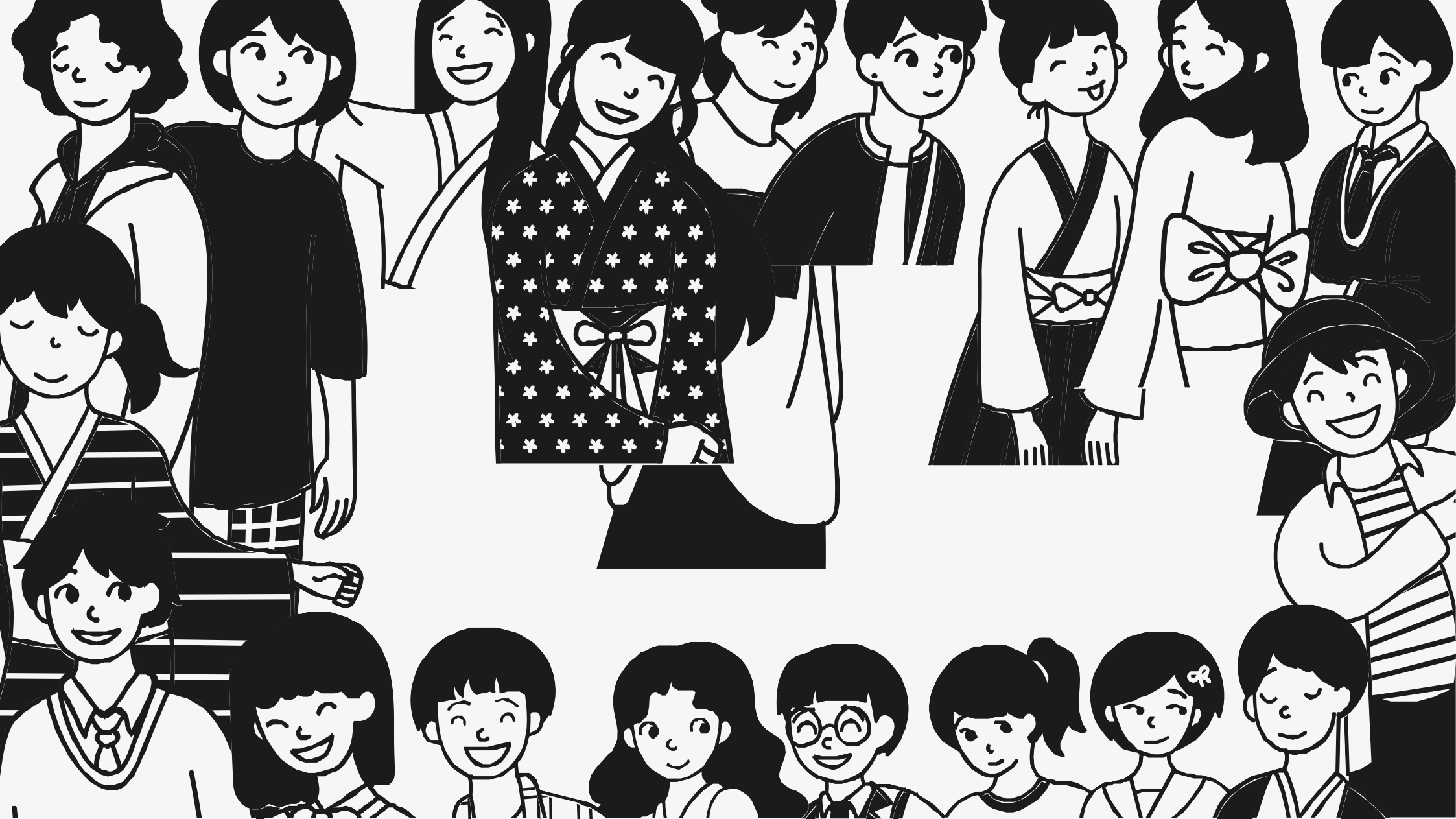 СПАСИБО ЗА РАБОТУ, КОЛЛЕГИ!
Ссылка на запись вебинара
Ссылка 2 группа https://events.webinar.ru/37112097/1658156246/record-new/627714725